The Mad Hedge Fund Trader“On the Edge”
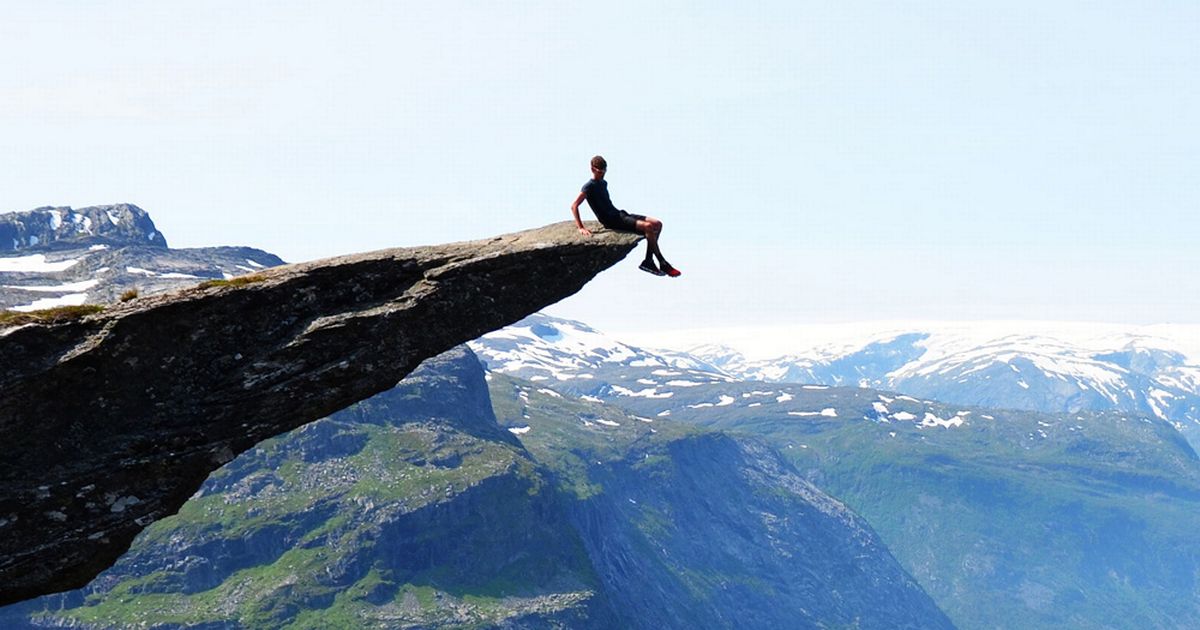 With John Thomasfrom San Francisco, CA, March 1, 2017www.madhedgefundtrader.com
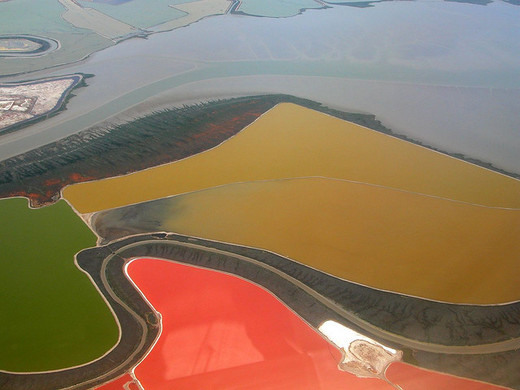 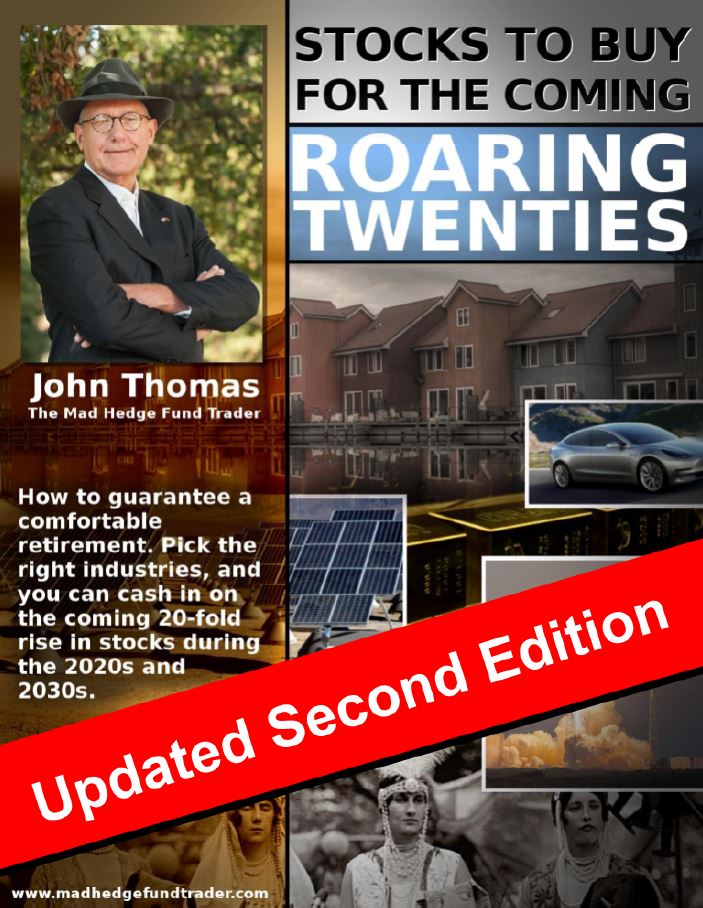 Second Edition
Is Out!
In the Store Now for $49
Sectors and Stocks that Will Lead the Market for the Next 20 Years
https://members.madhedgefundtrader.com/roaring-twenties-book/
Trade Alert PerformanceBest 4 Weeks of the Past 12 months-New All Time High!!
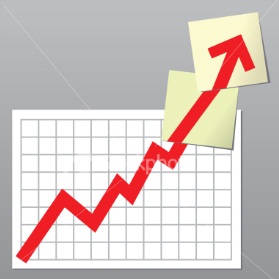 *January   +9.35% Final       *July  +0.67% Final*February   +6.39% FINAL        *August +7.52% Final*March    -2.42% Final        *September +0.27% Final*April        -2.10% Final       *October +8.13% Final*May        +4.38% Final      *November 4.37% Final*June        -0.56% Final      *December +.84% Final*2017 Year to Date 15.74%compared to 5.15% for the Dow Average8 Consecutive Profitable Months!*Trailing 1 year return +37.87%, +234.30% since inception,*Average annualized return of 37.48%
Portfolio Review100% Cash Position at a Short Term Market TopWhen markets go crazy, it’s time for the sidelines
No Positions!
Trailing One-Year ReturnDaily Audited Performance +37.87%
Seven Year Daily Audited Performance Averaged Annualized Return +37.48%
The 30,000 Foot ViewThe Really Simple Big Picture
*Markets are screaming for tax cuts and deregulation, every hint is worth a new all time high*This is definitely the benefit of the doubt rally, with no substantial selloff in sight, a brief moment of sanity brings Dow 21,000*Bond yields, the dollar, oil, and gold and silver miners are all on the verge of a major breakdown, signaling imminent stock correction*Markets will go from very overboughtto insanely overbought first*Look for more “time” and not“price” corrections, as markets tradebetween overbought and extremelyoverbought
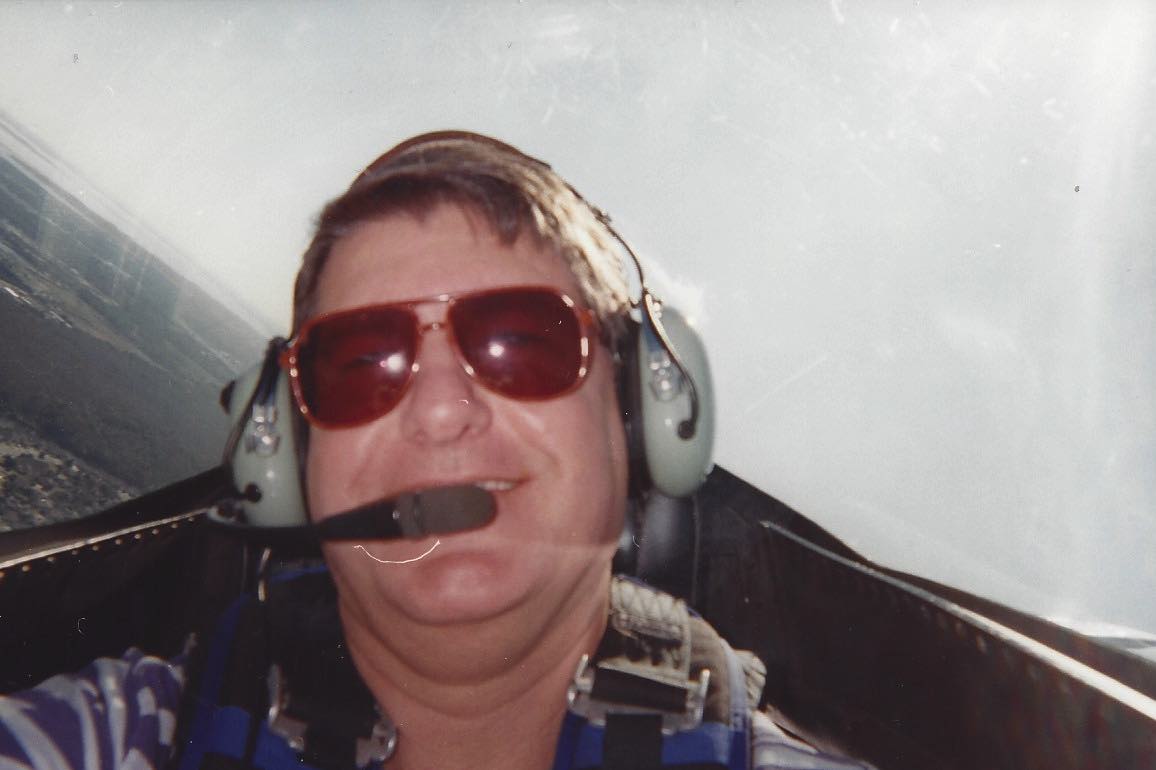 The Method to My Madness
*Went into 100% cash to lock in massive profits ahead of the State of the Union*Waiting for the next entry point, be it long or short, in all asset classes*No change in asset class calls*Keep your discipline and don’t chase*”Buy-the-Dippers” left at the station to chaseperformance*The easy performance for 2017 has been made,now its time to be more selective and stockspecific
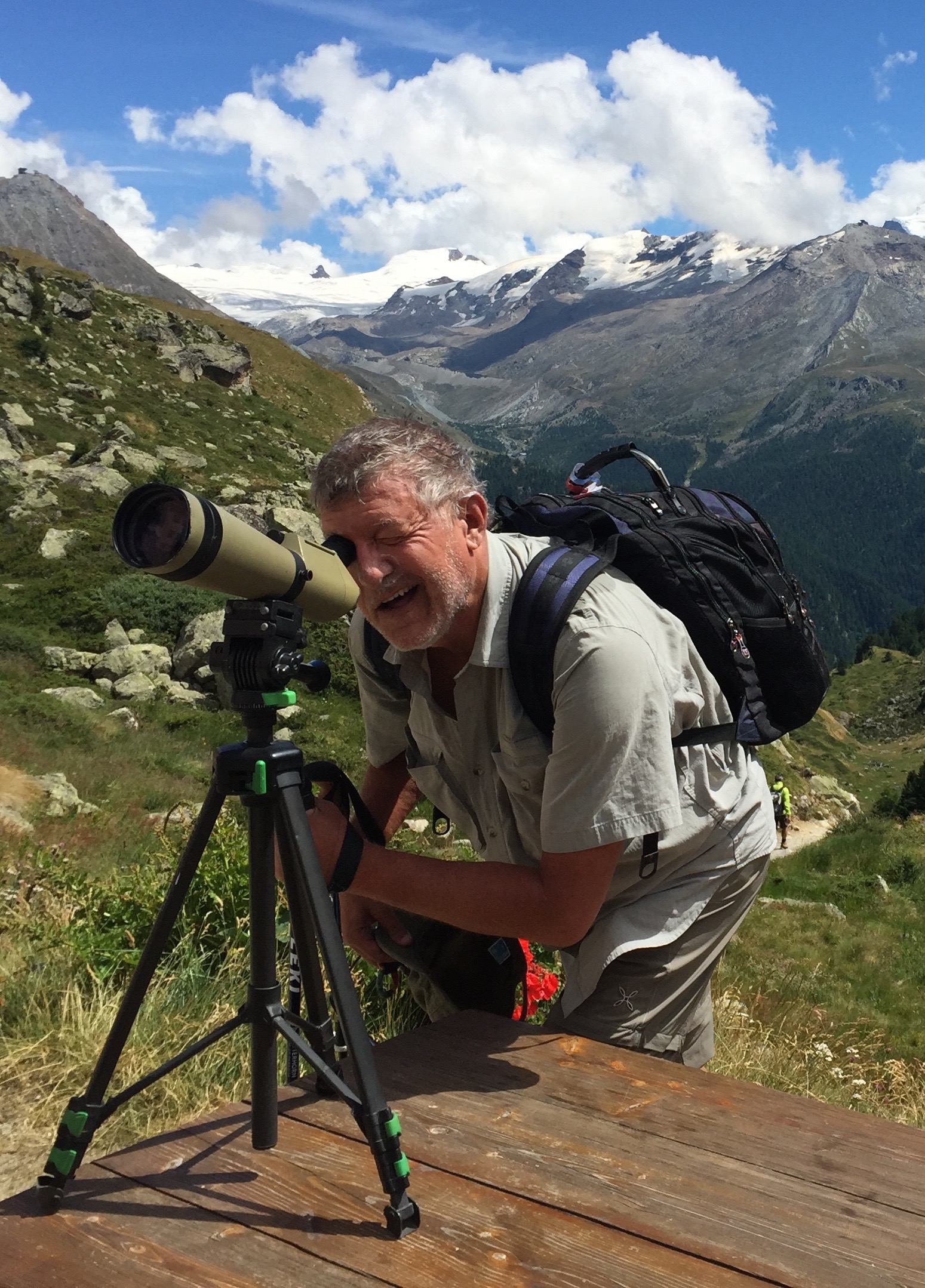 Risk is High-From Overbought back to Extremely Overbought
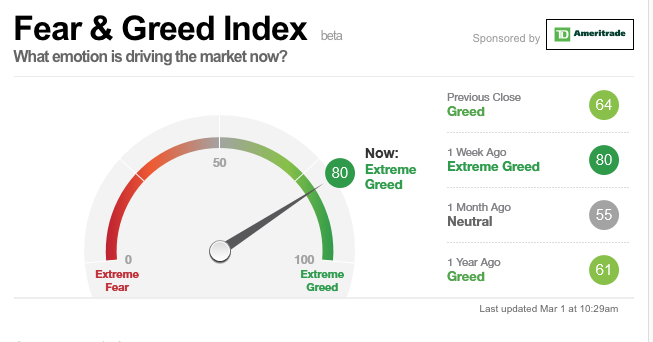 The Global Economy-Recovery on Track
*The global synchronized recovery continues, says buy “RISK ON”*January US  Business Sales up +2%, biggest jump since 2011, Chicago PMI at 57.4, a 2 year high, US Q4 GDP a mediocre 1.9%, January Consumer Confidence at 114.8 the highest since 2001, but University of Michigan Consumer Sentiment drops from 98.5 to 96.3*German Q4 GDP comes in at a weak 1.2% YOY, but is slowly accelerating, Third Greek bailout is in the works, with Germany paying*Chinese reserves fall below $3 trillion, lowest in 5 years as central bank rushes to prevent currency fall, PPI up 7% YOY, where inflation starts
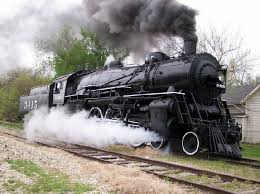 The Bill Davis ViewA $1,500 Upgrade for the Mad Day Trader Service
Buys:

Apache Corp (APA)                  $52                      Target to $64
Qualcomm Inc (QCOM)            $53                      Target to $62
Baker Hughes,Inc (BHI)           $56                       Target to $68
Cabela's Inc. (CAB)                  $41                       Target to $50
Alphabet, Inc (GOOGL)            $836                     Target to $852
    
Sells:

Athenahealth, Inc (ATHN)        $123                     Target to $107
Carter Holdings (CRI)               $90                       Target to $75
Tractor Supply (TSCO)             $68                       Target to $55
Lululemon Athletica (LULU)     $67                       Target to $55
Deckers Outdoor Corp (DECK) $55                      Target to $42
Weekly Jobless Claims –The Most Important Statistic +6,000 to 244,000- Hugging all time lows!
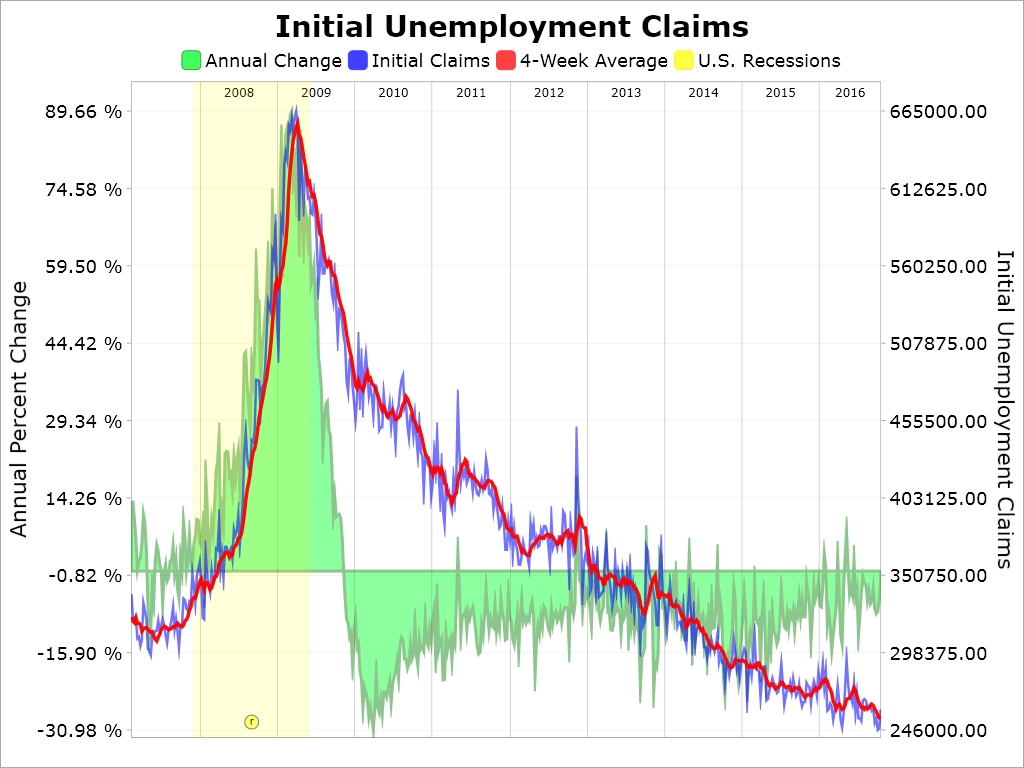 Stocks-Where’s the Beef?
*Market is waiting for administration to show it the beef, needs specifics to sustainably move higher, not words like “beautiful”, “huge”, or “wonderful”*State of the Union triggers short covering rally and chasing by fund managers waiting for a dip, almost all the hot money is out of the market*Look for technology, banks, and energy to lead any rally*Buffett put $20 billion into stocks since the election*Any sign of a slowing economy could have an outsized downside effect on stock prices*All price gains since November 8 have been from price earnings multiple expansion, creates a very high risk market
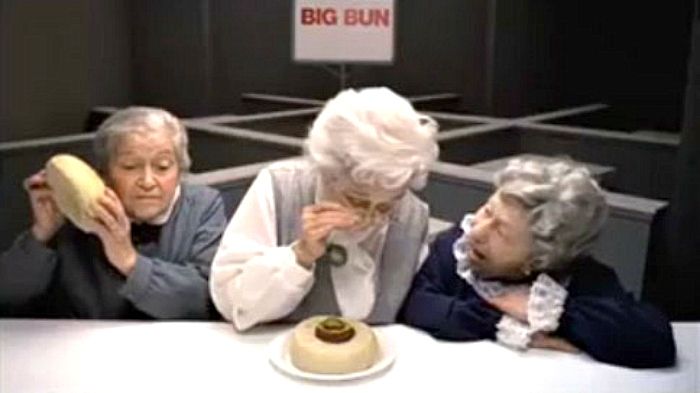 S&P 500-took profits on long 11/$220-$223 bear put spreadtook profits on long 1/$219-$222 bull call spread
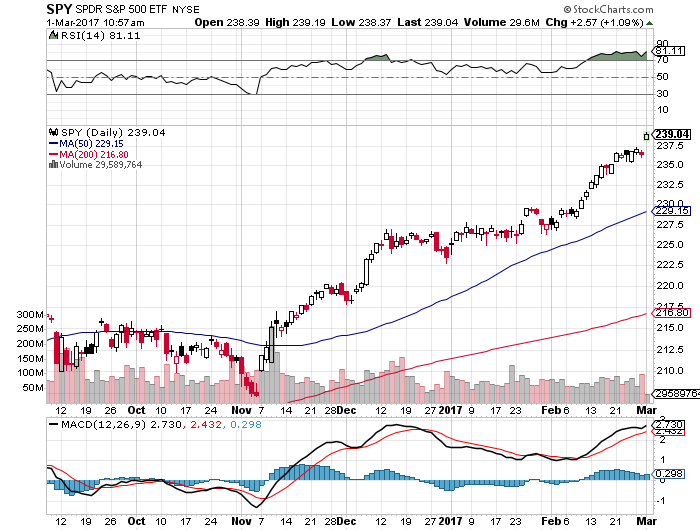 iShares MSCI Mexico ETF (EWW)-Trump Policy Benchmark
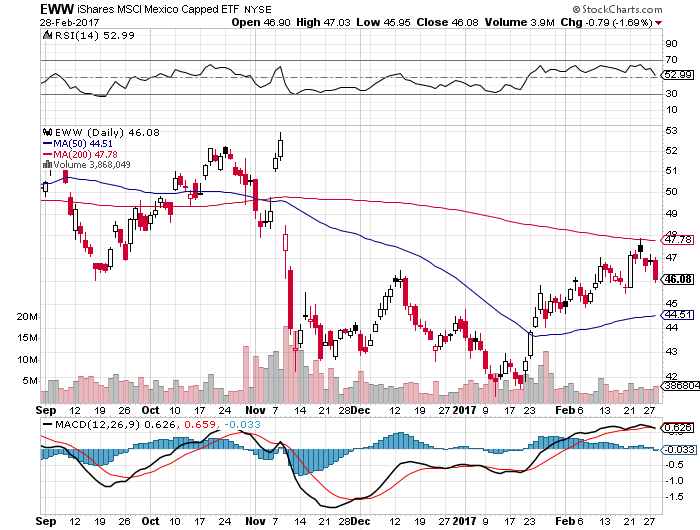 Dow Average-New High!
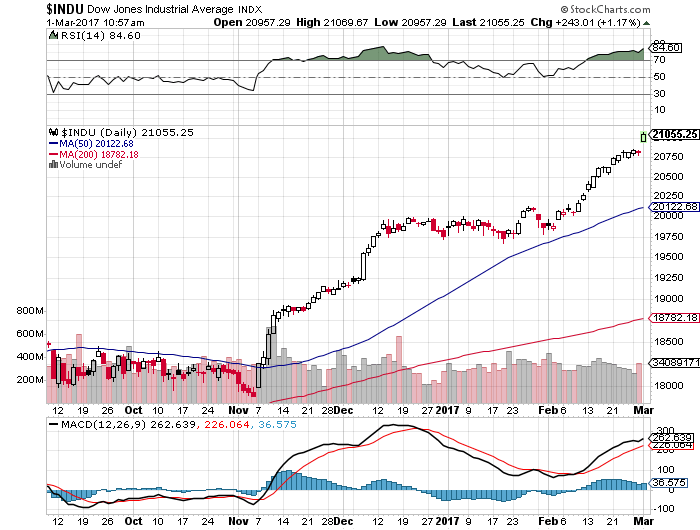 Russell 2000 (IWM)-New Hightook profits on long 11/$125-$128 vertical bear put spread1/$129-$132 vertical bull call spread expired at maximum profit
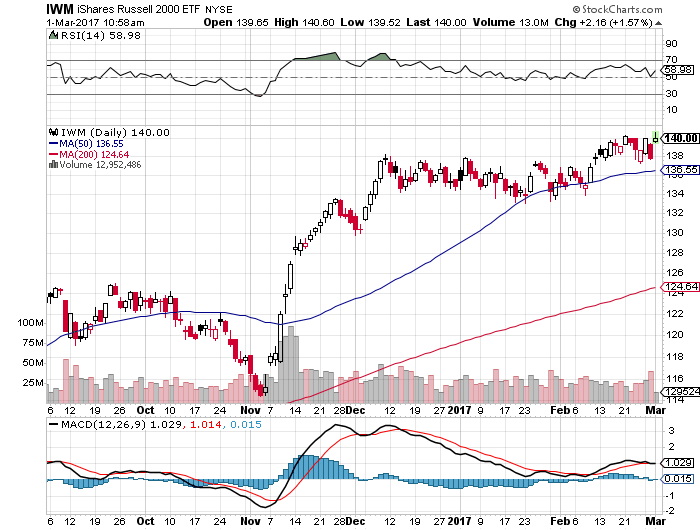 NASDAQ (QQQ)-This Year’s Leader
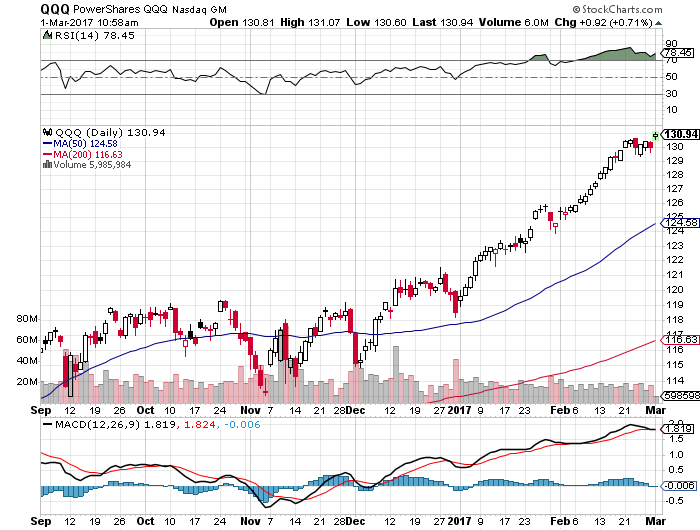 (VIX)-Bouncing of a Bottom
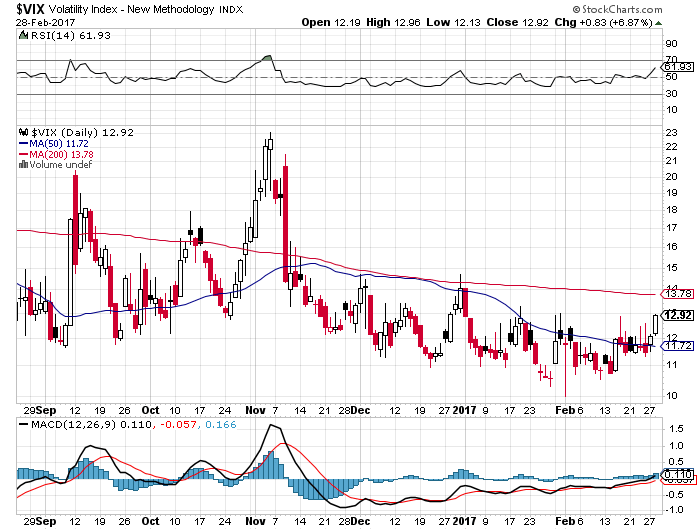 iPath S&P 500 VIX Short-Term Futures ETN (VXX)took profits on long 10/$27-$30 bull call spread
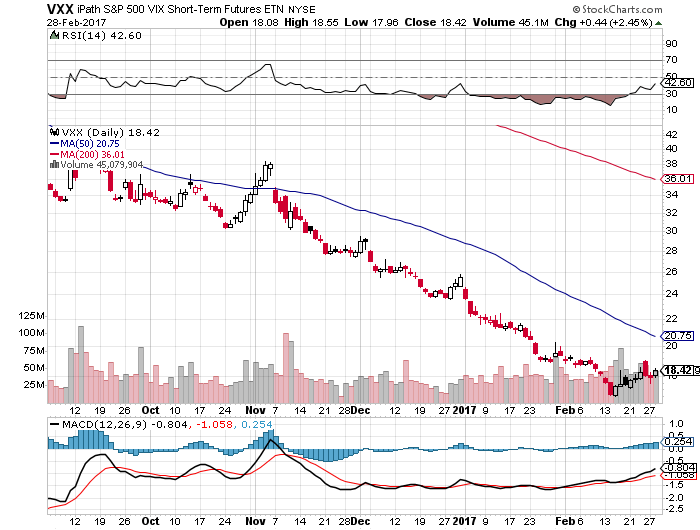 Velocity Shares Daily Inverse VIX Short Term ETN (XIV)took profits on long shares at $32.91 one of the most instantly profitable trades of 2016
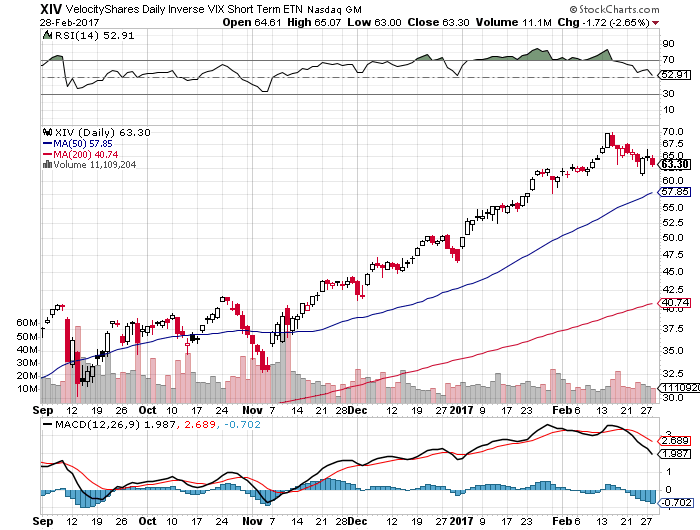 Apple (AAPL) –New High!took profits on long 1/$111-$114 bull call spread Q3 earnings upside surprise, Samsung self destructs, repatriation,at $17 billion is Buffet’s second largest position
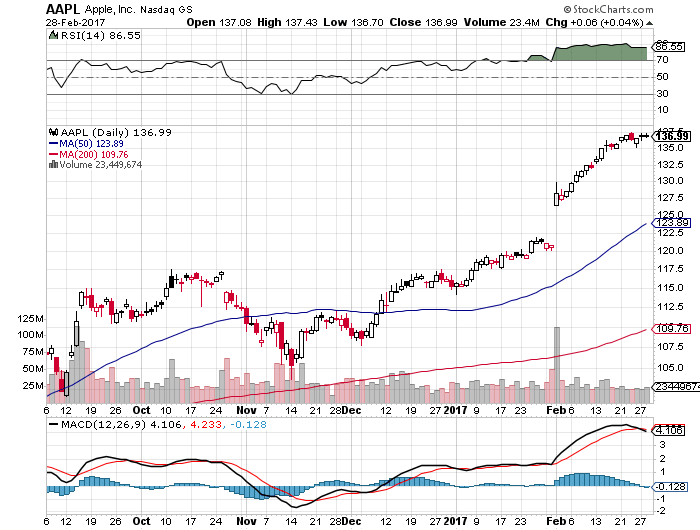 Microsoft (MSFT)
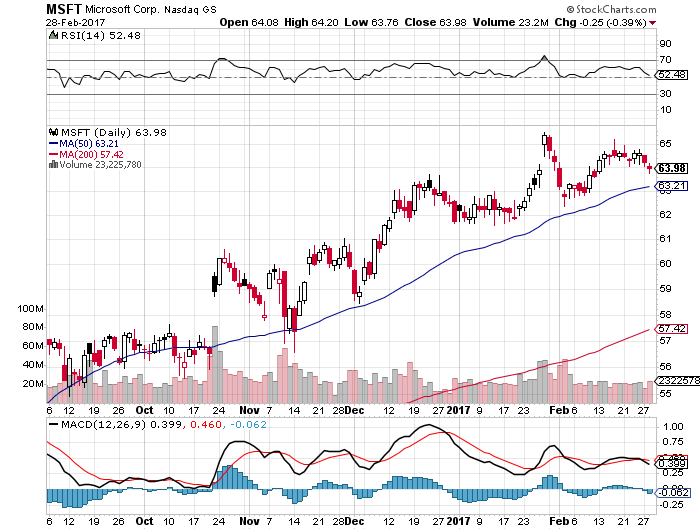 Facebook (FB)-took profits on long 11/$114-$117 vertical bull call spread
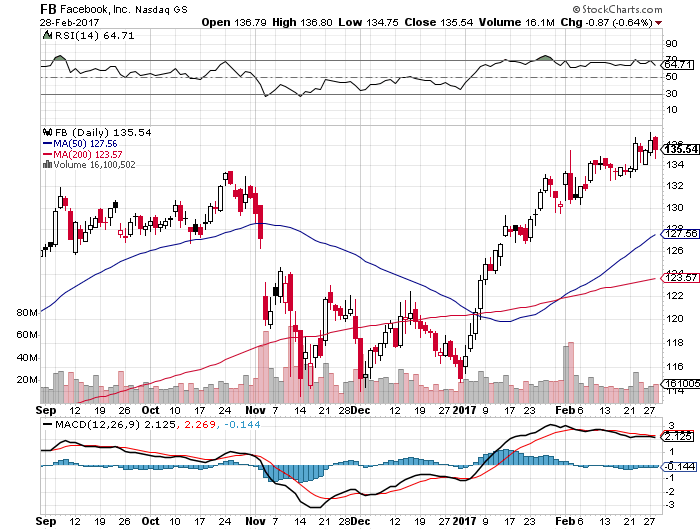 Alphabet (GOOG)-Earnings Shocktook profits on long 1/$740-$760 vertical bull call spread
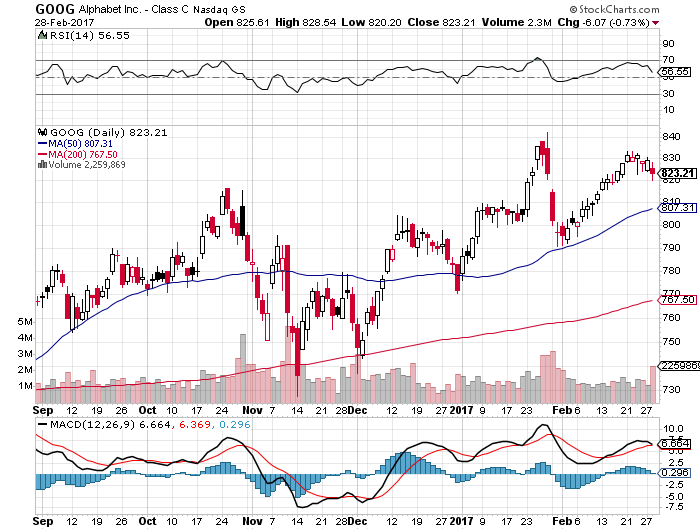 Amazon (AMZN)-took profits on long 1/$740-$760 vertical bull call spread
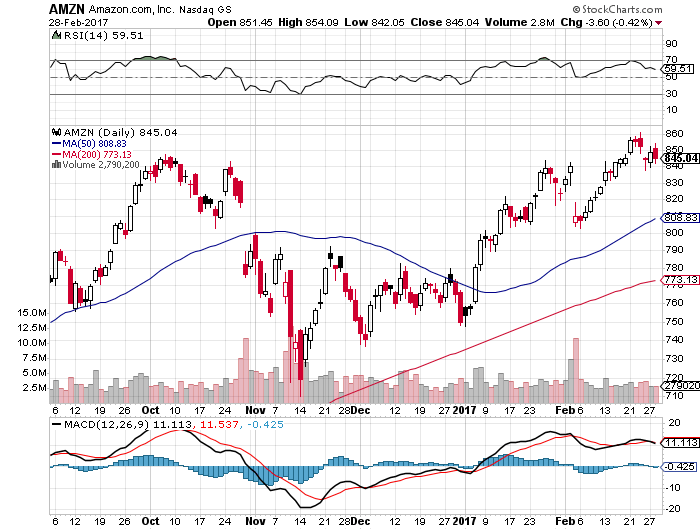 Industrials Sector SPDR (XLI)-Breakout(GE), (MMM), (UNP), (UTX), (BA), (HON)
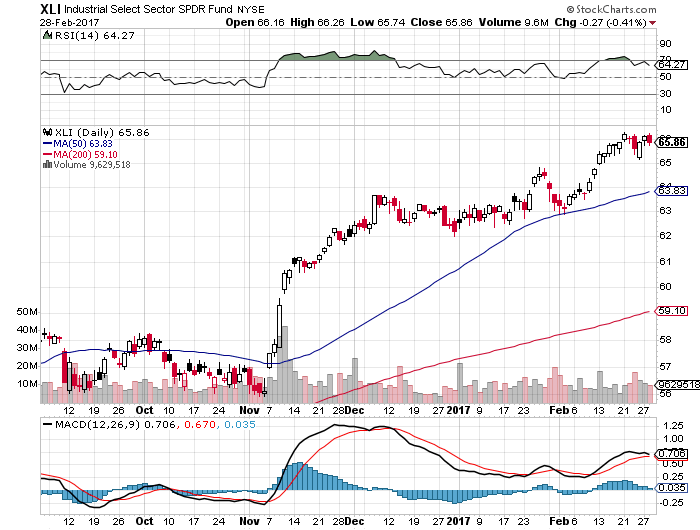 Southwest Airlines (LUV)-Warren Buffett’s Favorite Airline
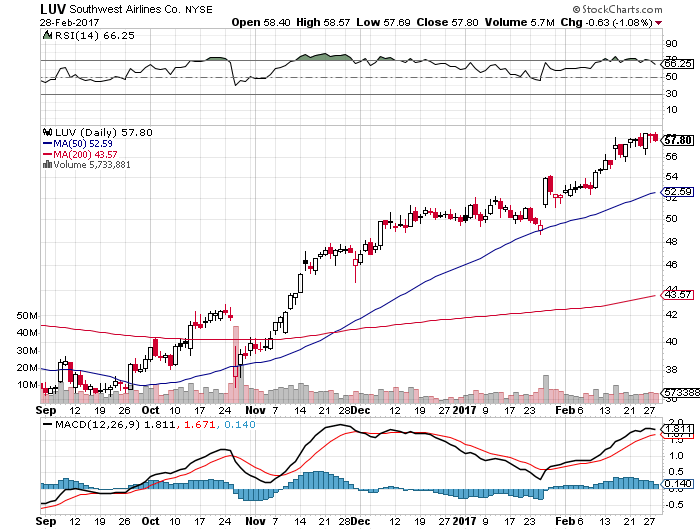 Transports Sector SPDR (XTN)- (ALGT),  (ALK), (JBLU), (LUV), (CHRW), (DAL)
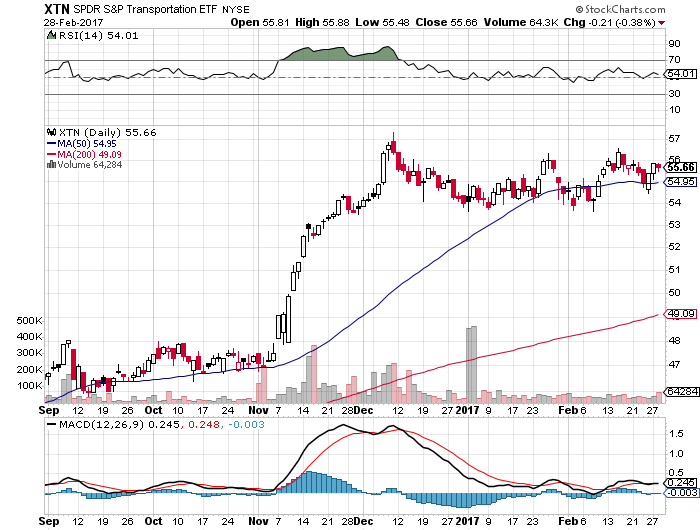 Health Care Sector (XLV), (RXL)(JNJ), (PFE), (MRK), (GILD), (ACT), (AMGN)“Getting away with murder”
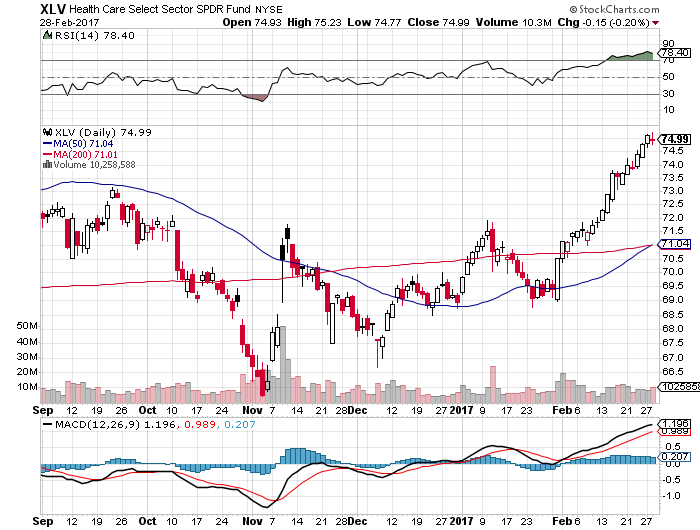 Financial Select SPDR (XLF)-(BLK/B), (WFC), (JPM), (BAC), (C), (GS)
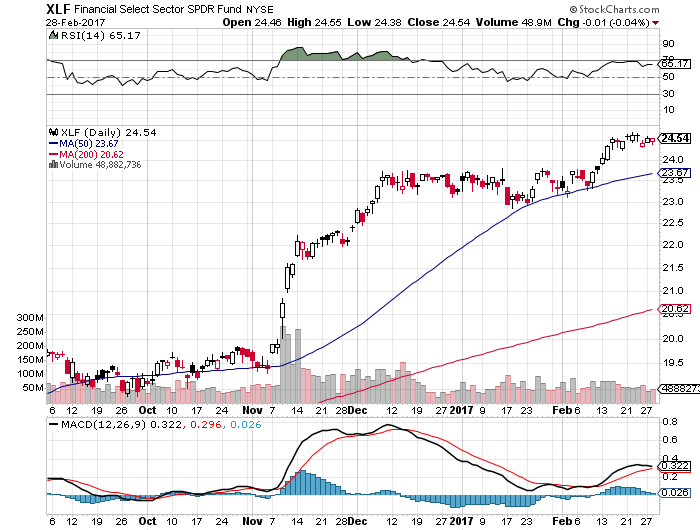 KRE Regional Bank ETF (KRE)-
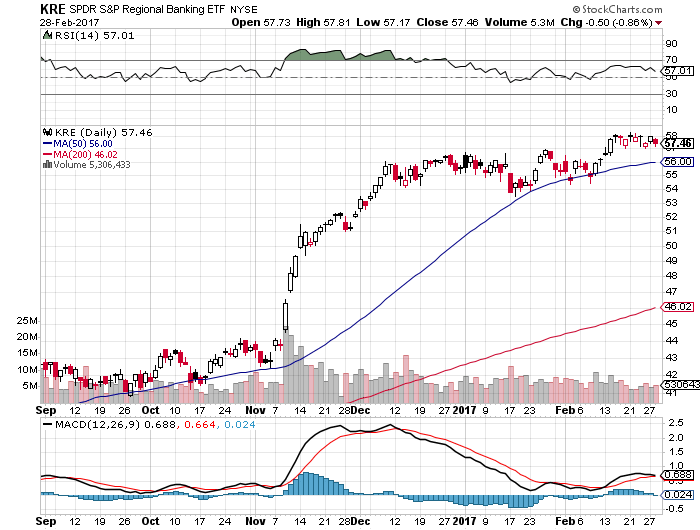 Goldman Sachs (GS)-took profits on long 2/$222.50-$227.50 vertical bull call spreadmost profitable trade of 2017
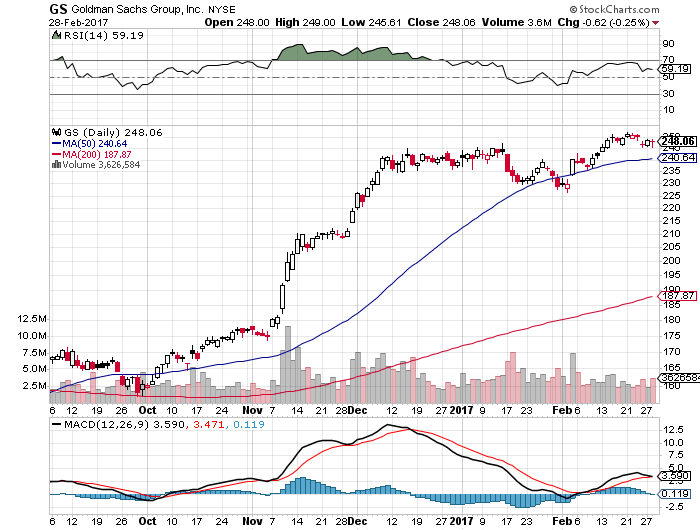 JP Morgan (JPM)-
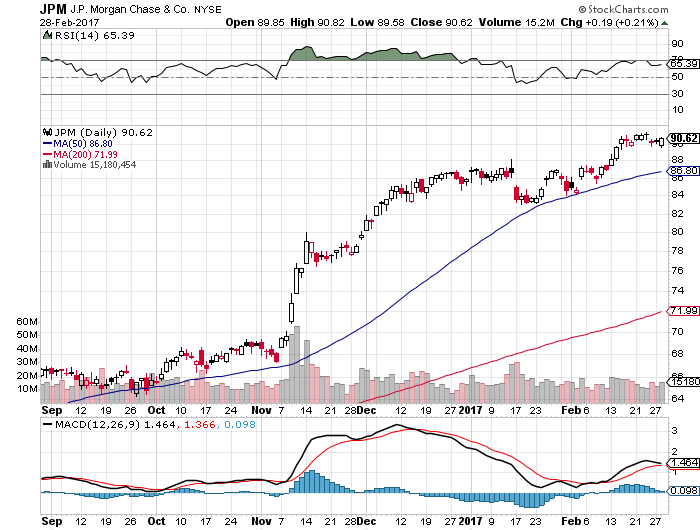 Palo Alto Networks (PANW)-took profits on long 1/$126-$129 bull call spread
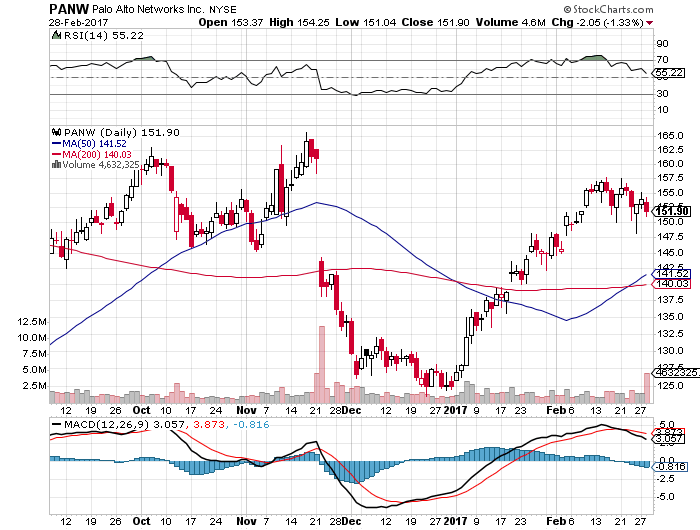 Consumer Discretionary SPDR (XLY)(DIS), (AMZN), (HD), (CMCSA), (MCD), (SBUX)
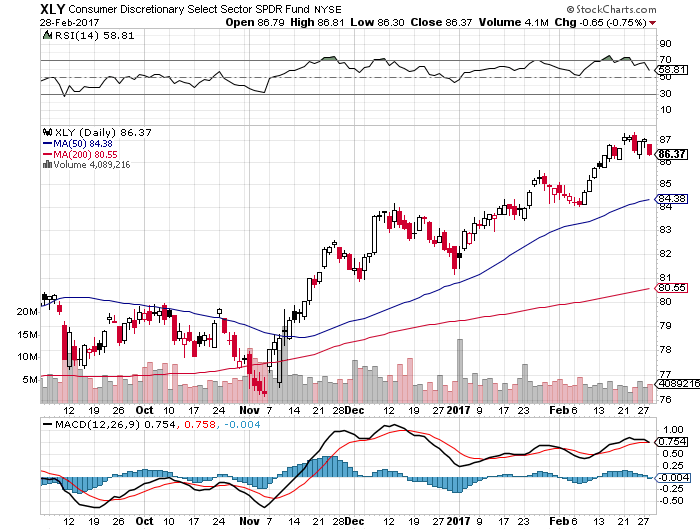 Europe Hedged Equity (HEDJ)-Euro Rally Headache
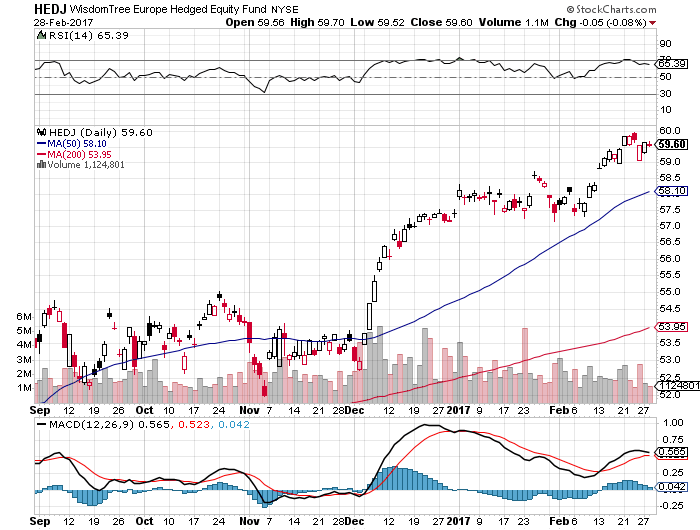 Japan (DXJ)-Yen Rally Headache
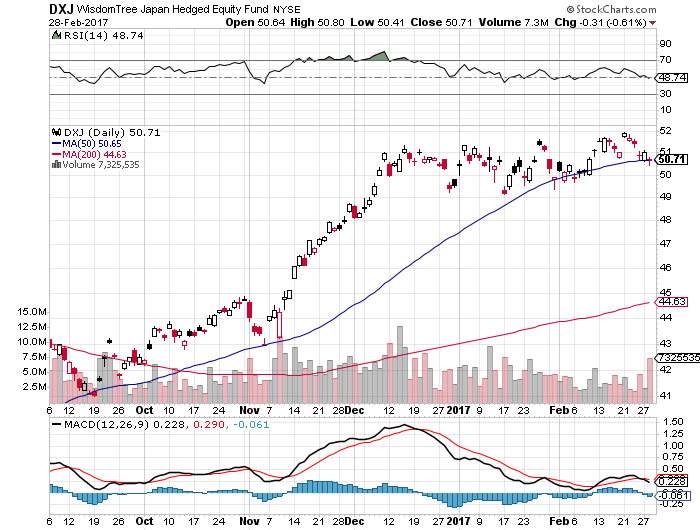 China ($SSEC)-Trade War Focus is Now on Mexico
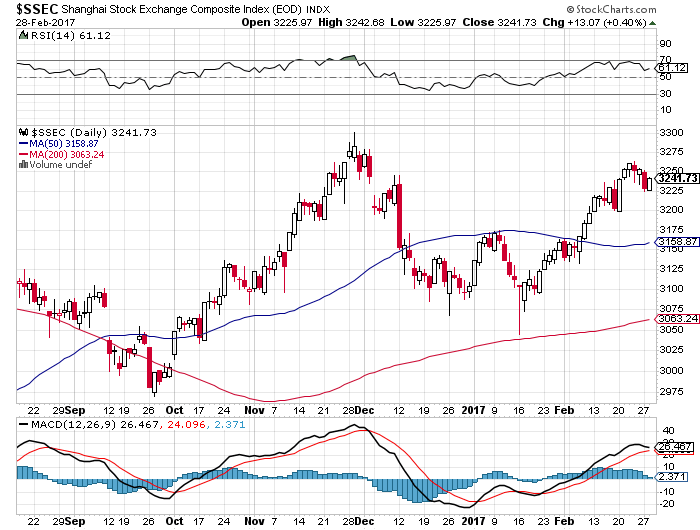 Emerging Markets (EEM)-Big Anti Trump Rally
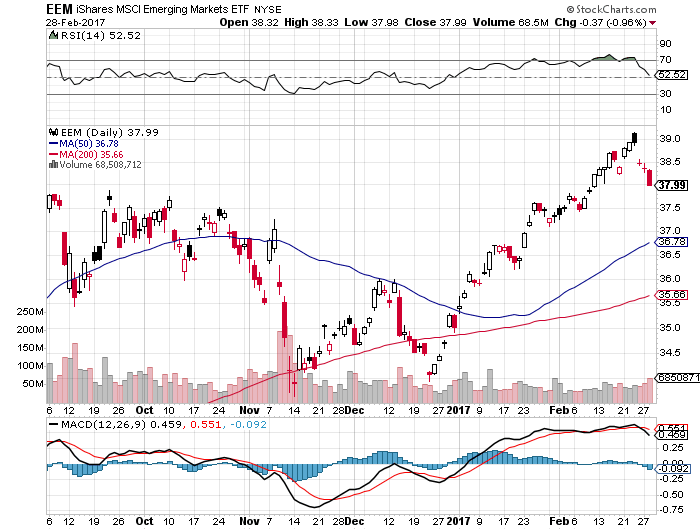 Bonds-Not Drinking the Kool-Aid
*Bond markets not buying the Trump economic miracle, with US Treasury bond prices pushing against a triple top, yields at 2.32% triple bottom *Problem: the bond market is always right*State of the Union takes probability of a March rate hike from 20% to 70%*If you buy bonds now at 2.45%, you are paying 40 times earnings for a stream that can’t grow*2.65% is a key upside resistance point, targeting 3.0%, but could take many months to unfold*We are six months into a 10-20 year bear market in bonds, (TLT) should drop from$120 to under $100 in 2017
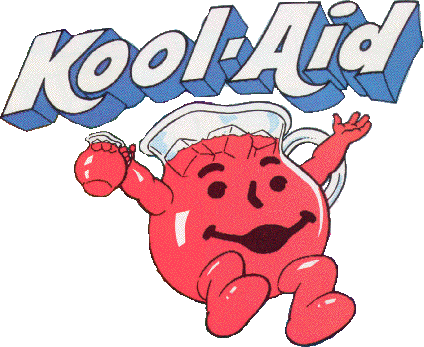 Twenty Year Treasury ETF (TLT) 2.45%took profits on long 2/$126-$129 vertical bear put spreadrolled forward and then took profits on the 3/$126-$129 vertical bear put spread
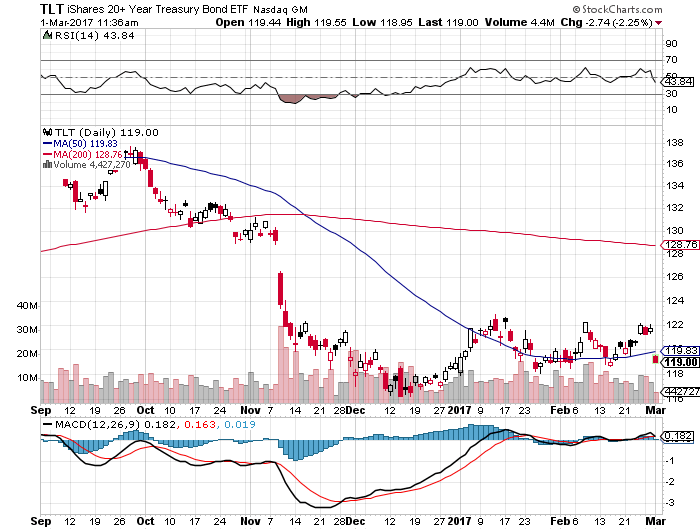 Ten Year Treasury Yield ($TNX) 2.35%
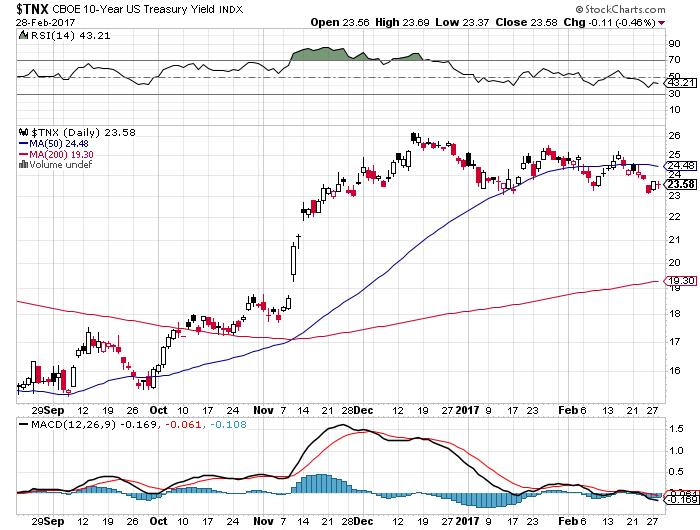 Junk Bonds (HYG) 5.19% YieldA Great Risk Coincident Indicator- Long Term “RISK ON” means new highs, buy all dips
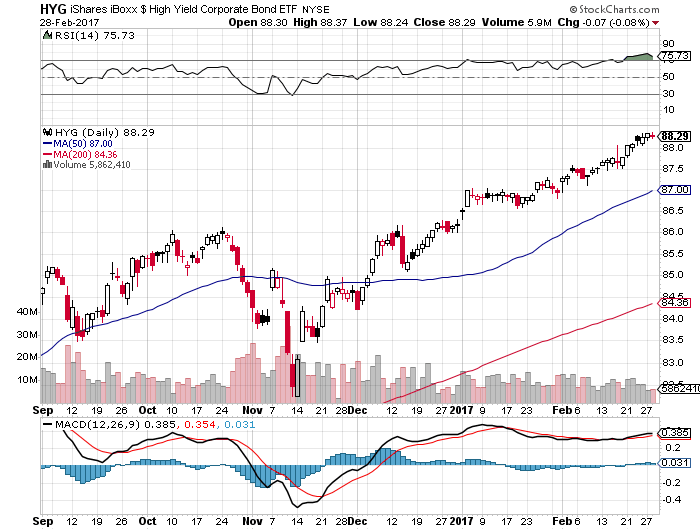 2X Short Treasuries (TBT)
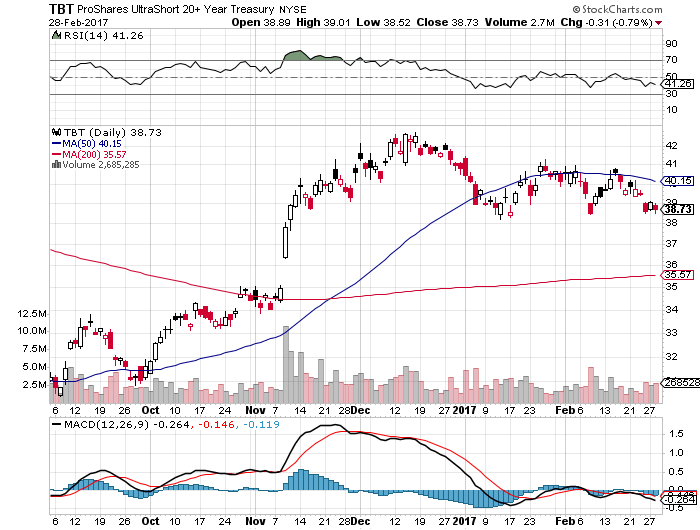 Emerging Market Debt (ELD) 5.77% Yield-crawling back with the anti-Trump trade
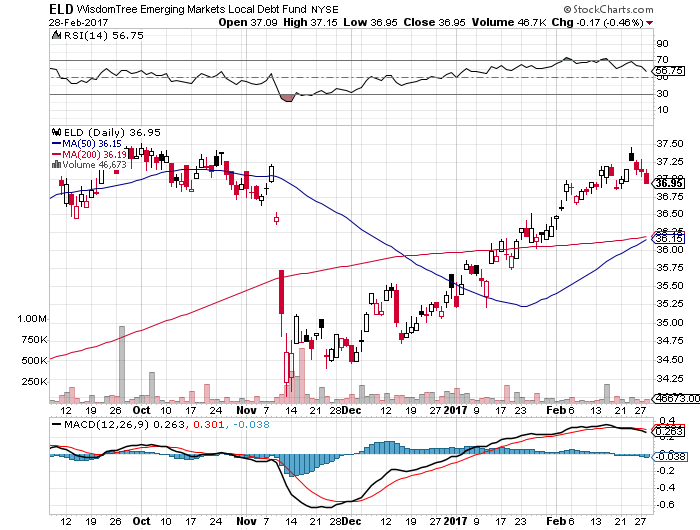 Municipal Bonds (MUB)-2.14% yield-almost doubled Mix of AAA, AA, and A rated bonds
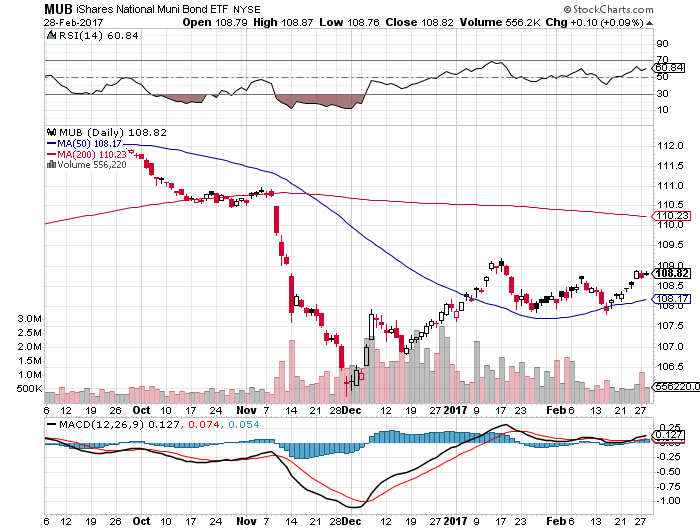 Foreign Currencies-New Strength
*Treasury Secretary Steve Mnuchin finally says that the strong dollar is a good thing signaling strength of the US economy, but yen thinks otherwise*Surprise improvement in Euro trade balance delivers a short term Euro pop*Winding down of Euro QE from €80 to €60 billion a month on April 1 is also providing support*Will Japan follow with a curtailing ofJGB purchases?*Buy the dollar on any dips
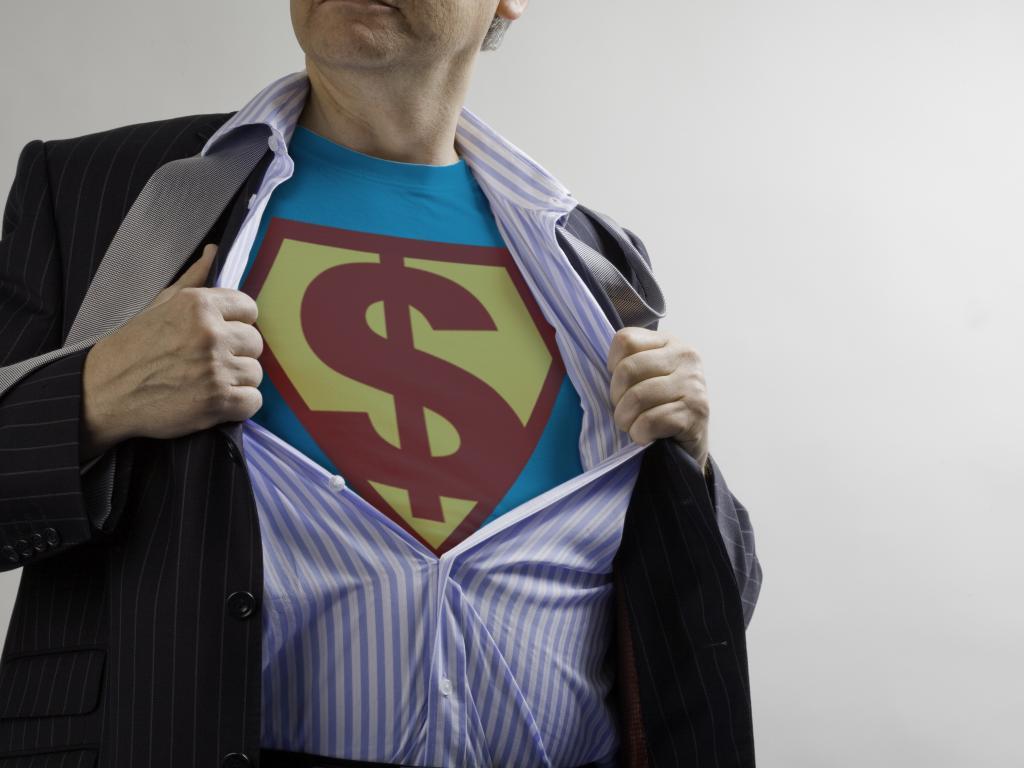 US Dollar Basket-(UUP)
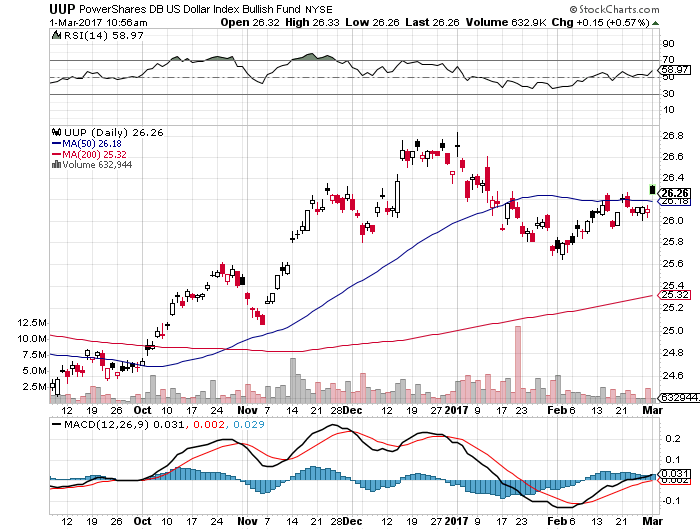 Japanese Yen (FXY)-Taking a BreakTook profits on long 2/$88-$91 bear put spread
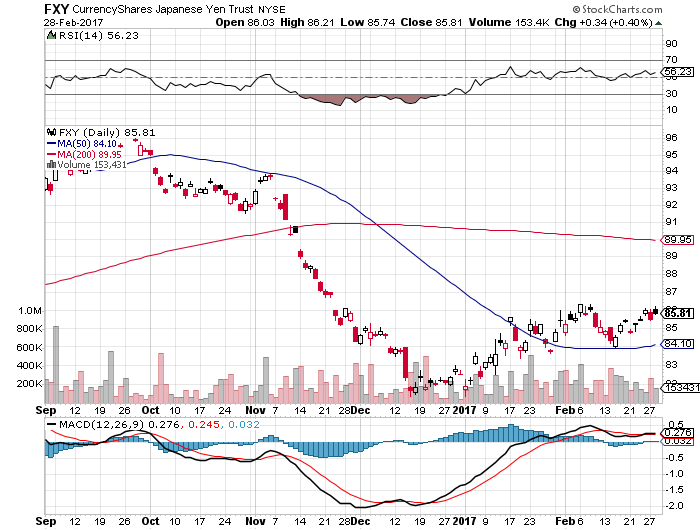 British Pound (FXB)-
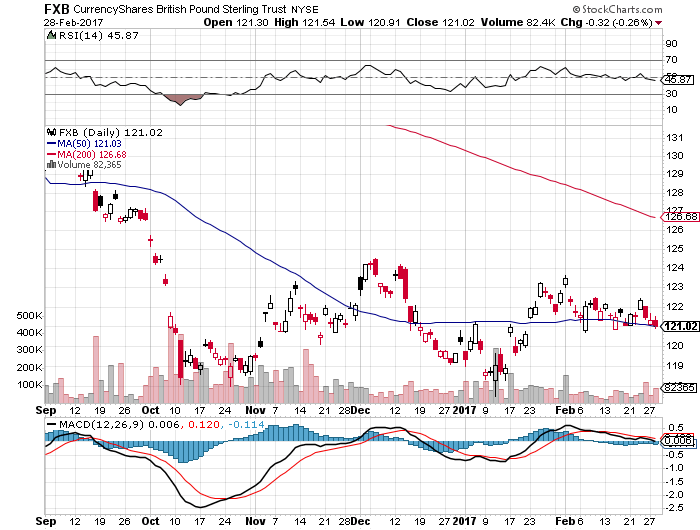 Euro ($XEU), (FXE), (EUO)- Bombs Awaytook profits on long 9/$112-$115 vertical bear put spreadtook profits on long 11/$110-$113 vertical bear put spread
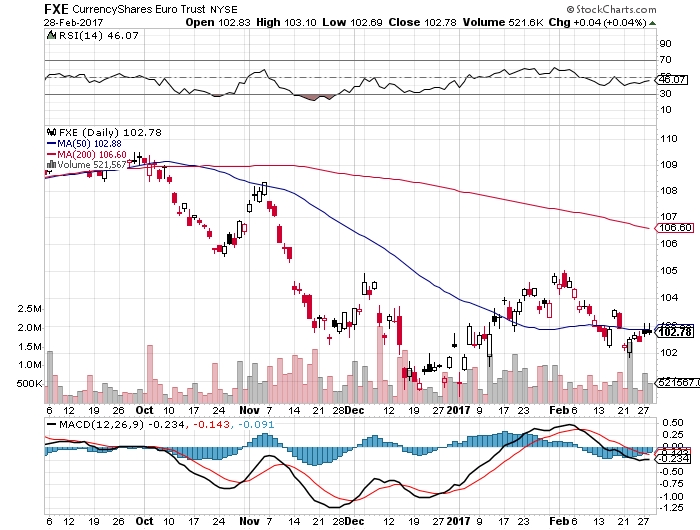 Emerging Market Currencies (CEW)
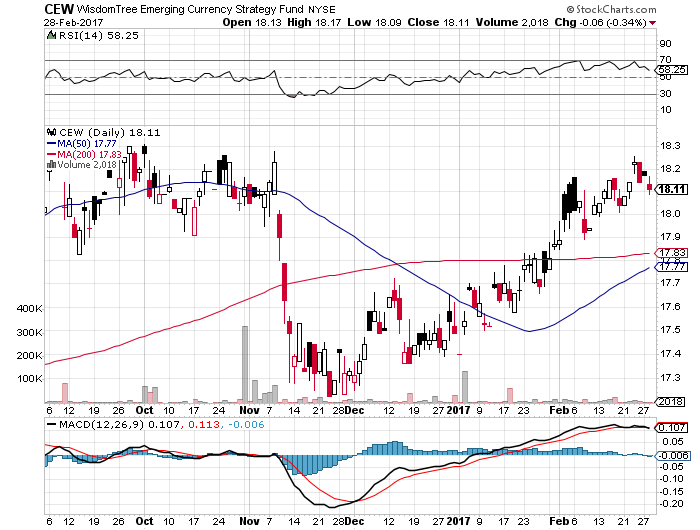 Chinese Yuan- (CYB)-Trump Says China is devaluing, but only if you hold the chart upside down,massive government efforts to support the currency underway,up 5.4% since election
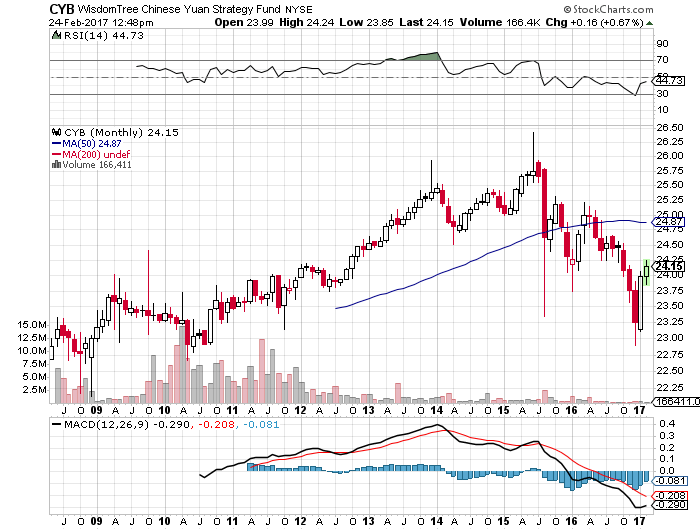 Energy-Topping Out
*The big surprise is that the new OPEC quotas are working better than expected, but for how long?*Is keeping 1.2 million b/d off the market, along with another 560,000 b/d from non OPEC countries*May be extended after June deadline*US oil production tops 9 million b/d, highest in a year, as fracking comes back on line*200 new US fracking wells added in the past 12 months, taking production up over 9 million b/d again*Gasoline glut is the worst in 27 years*Oil still stuck in $45-$60 2017 likely range,nothing to do dead inthe middle of the range
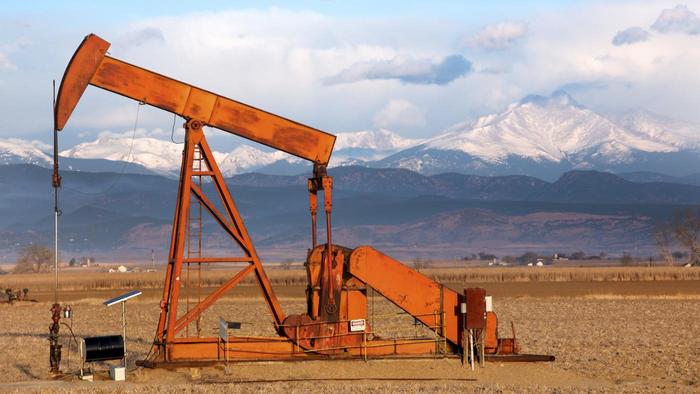 Oil-Top of Range-Topping Out
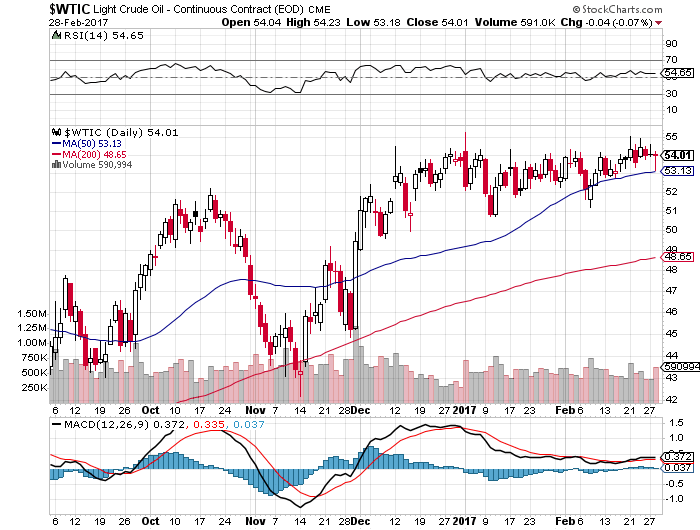 United States Oil Fund (USO)took profits on long (USO) 11/$12.50-$14.00 vertical bear put spread
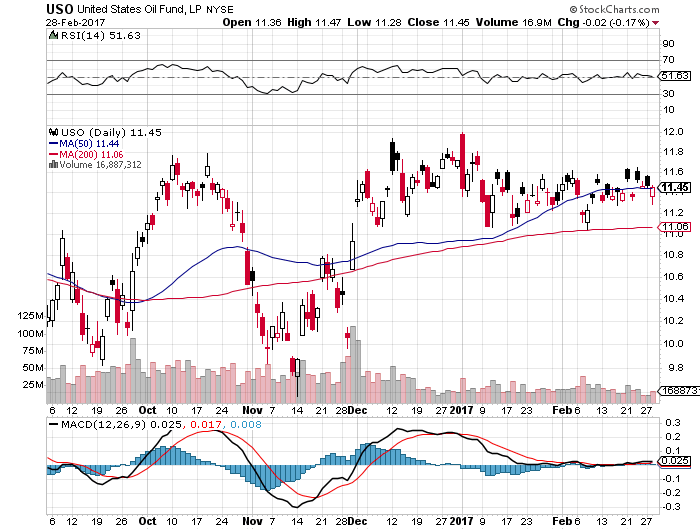 Energy Select Sector SPDR (XLE)(XOM), (CVX), (SLB), (KMI), (EOG), (COP)
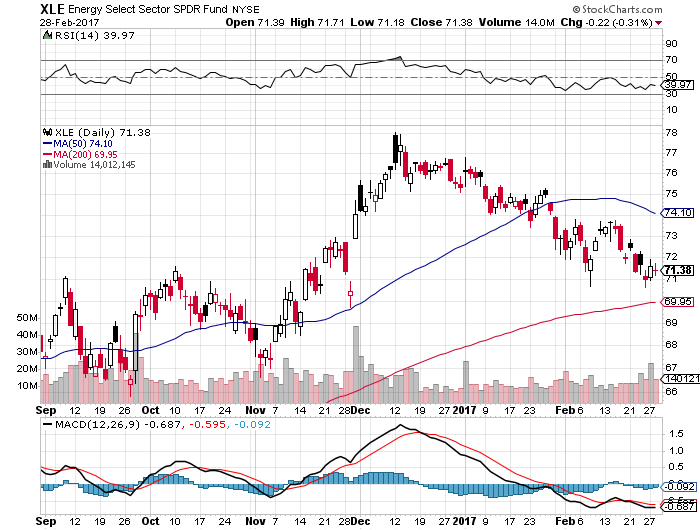 Alerian MLP ETF (AMLP)- Basket Approach is the Only Safe Play Here
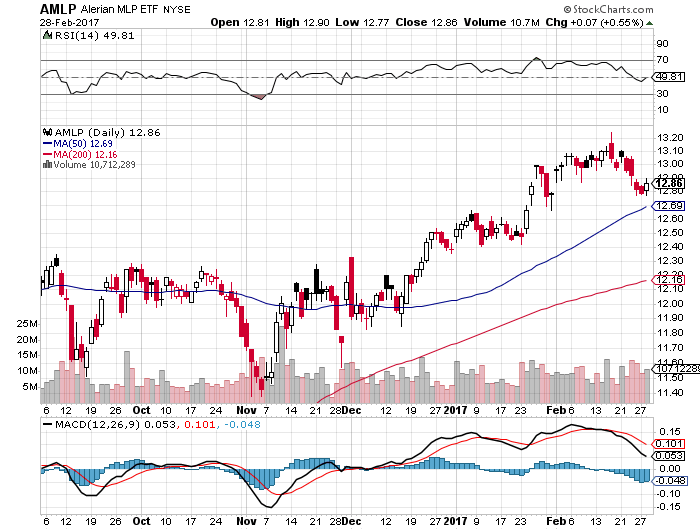 Exxon (XOM)-
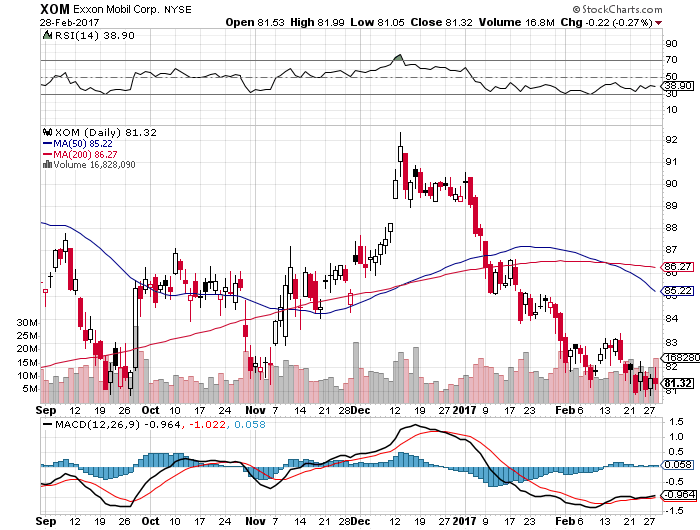 Occidental Petroleum (OXY)-
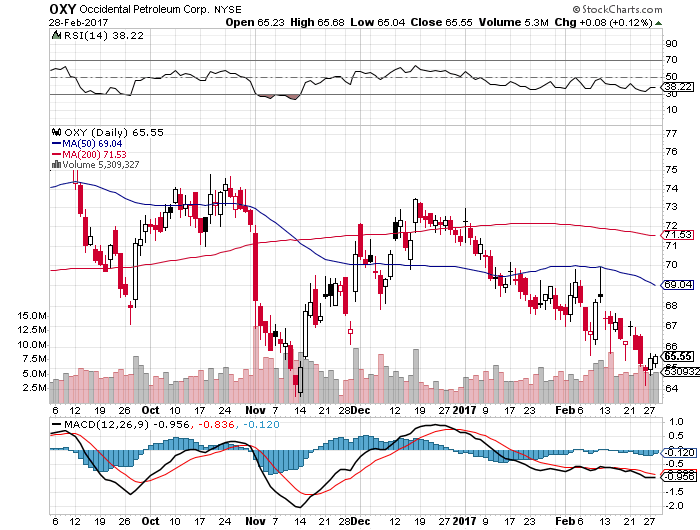 Natural Gas (UNG)-Back to Bottom
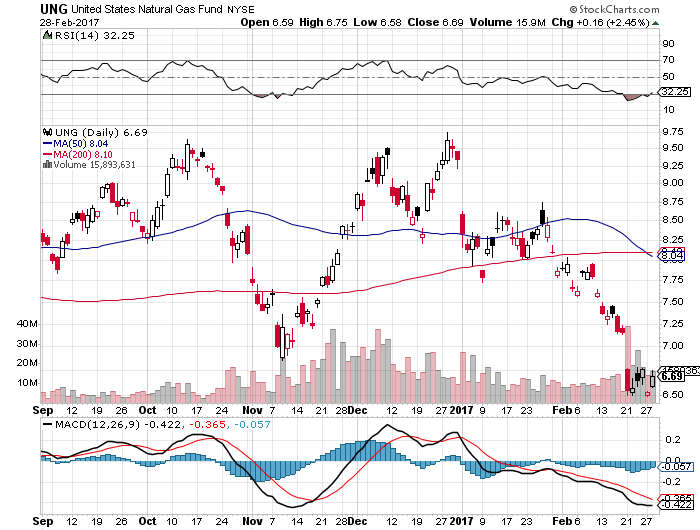 Copper (COPX)-
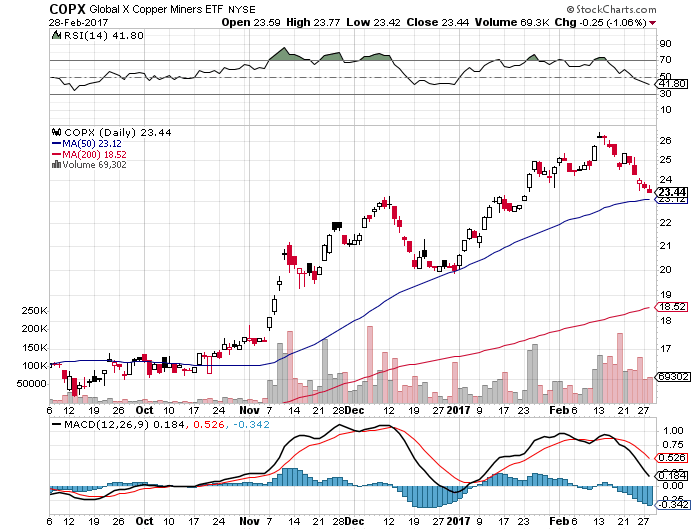 US Steel (X)-Upside Breakout!
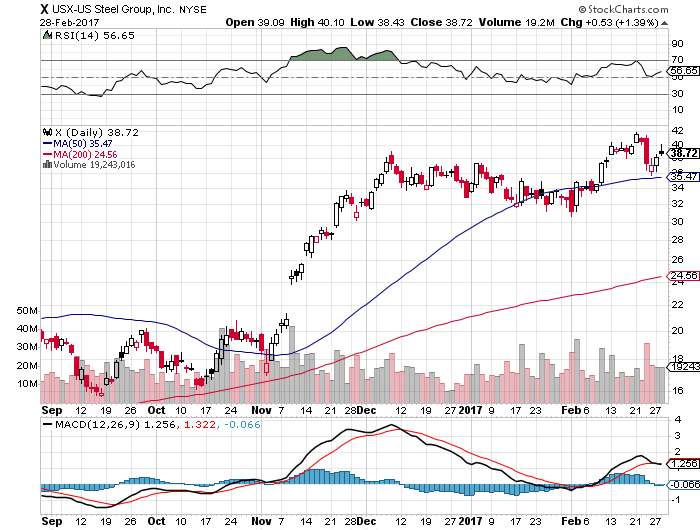 Precious Metals-Risk is Rising
*Hedge fund longs in gold hit new all time high, cash pouring into the (GLD) on a daily basis*Gold hits 200 day moving average at $1,264, Silver breaks through$18.50*Precious metals getting extra lease on life due to stagnating US interest rates*Speculative positions in gold back atnew all time highs, especiallywith hedge funds*Weakness in gold miners duringgold strength hints at imminentstock market correction
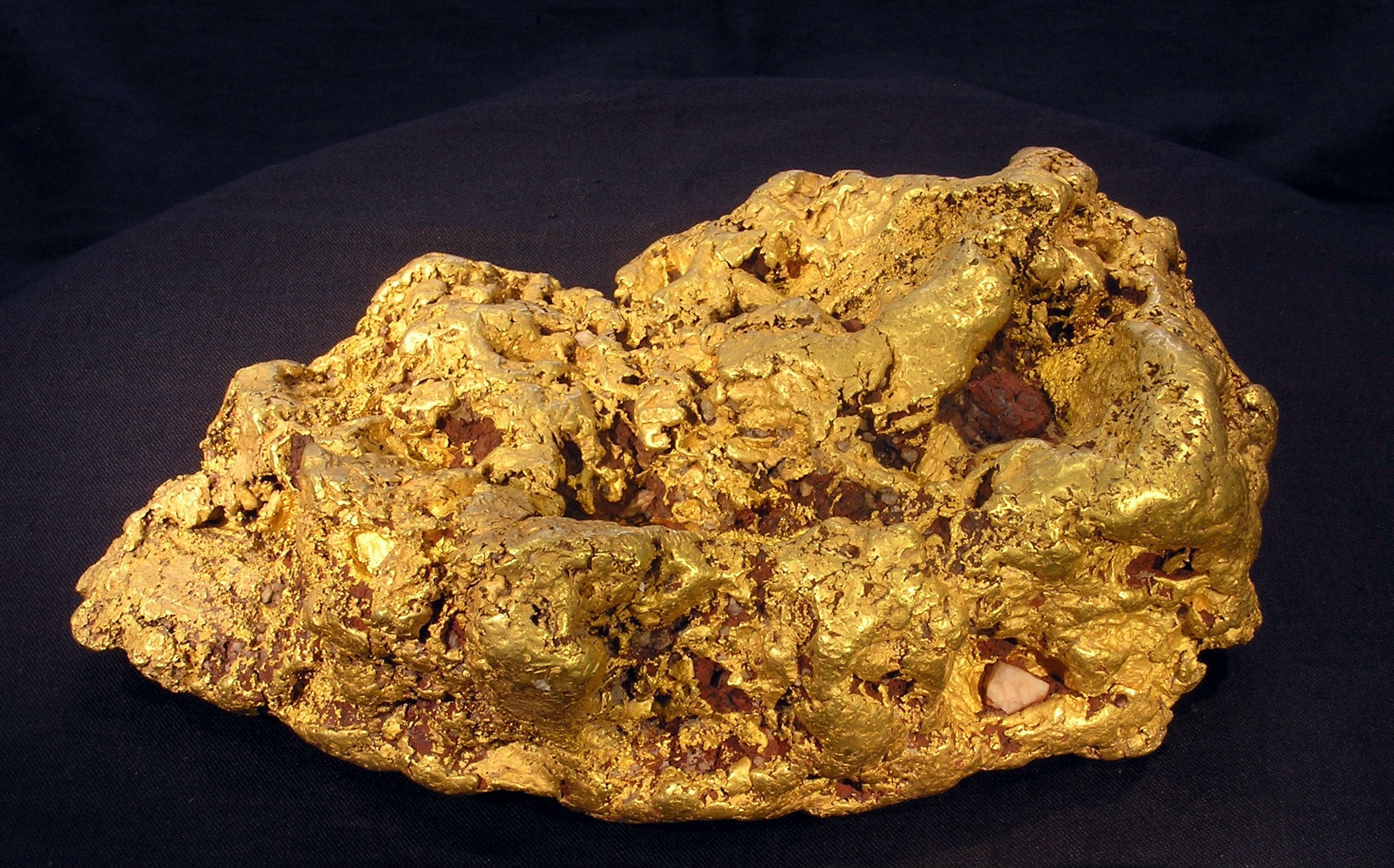 Gold (GLD)-took profits on long 11/$112-$115 vertical bull call spread took profits on long 2/$108-$111 vertical bull call spread
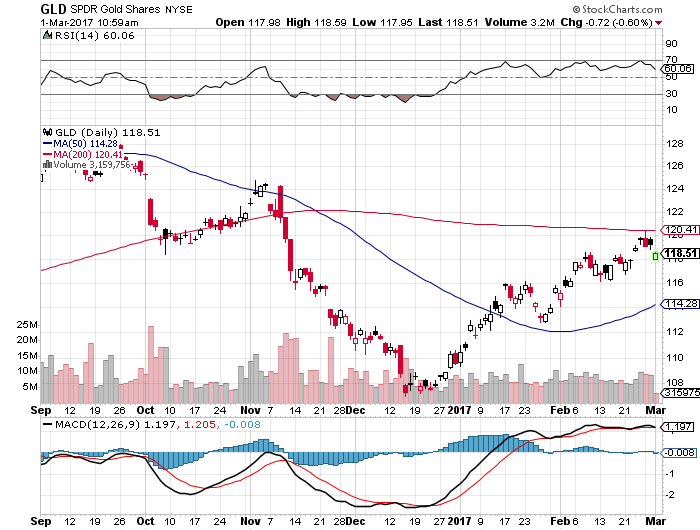 Market Vectors Gold Miners ETF- (GDX)
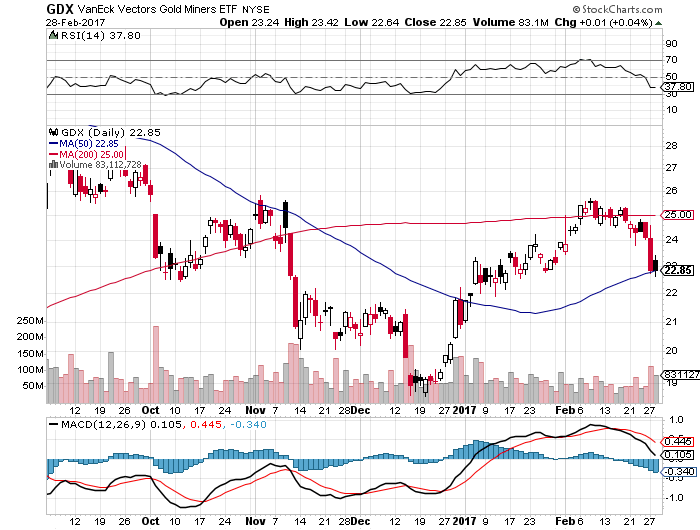 Silver (SLV)-
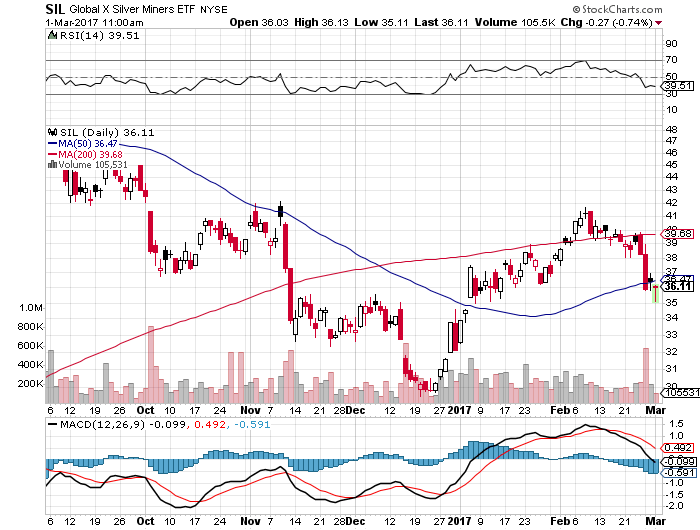 Silver Miners (SIL)-
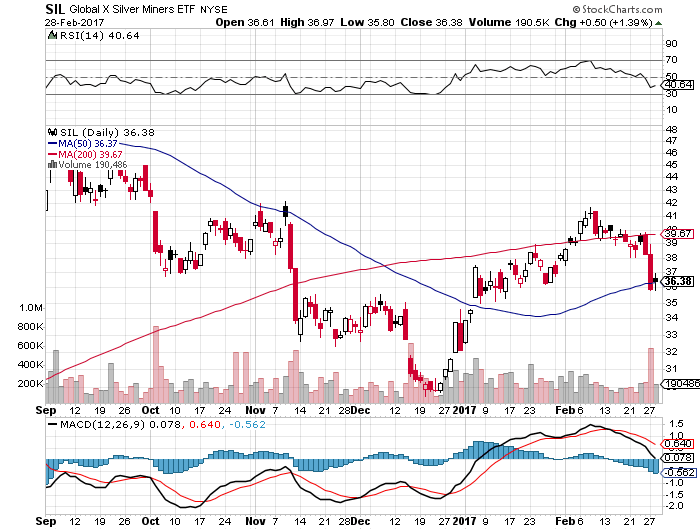 Agriculture-The Russia Play
*Trump election win sparks huge Russian Ruble rally, making their exports much more expensive*As a result, the US is about to reclaim its position as the world’s largest wheat exporter*The harsh reality of huge 2017 forecasts causeall ags to give up recent gains
*Only severe flooding is stopping pricesfrom hitting new lows*Trade war risks still high, look formultiple limit down moves if it happens*Stay away
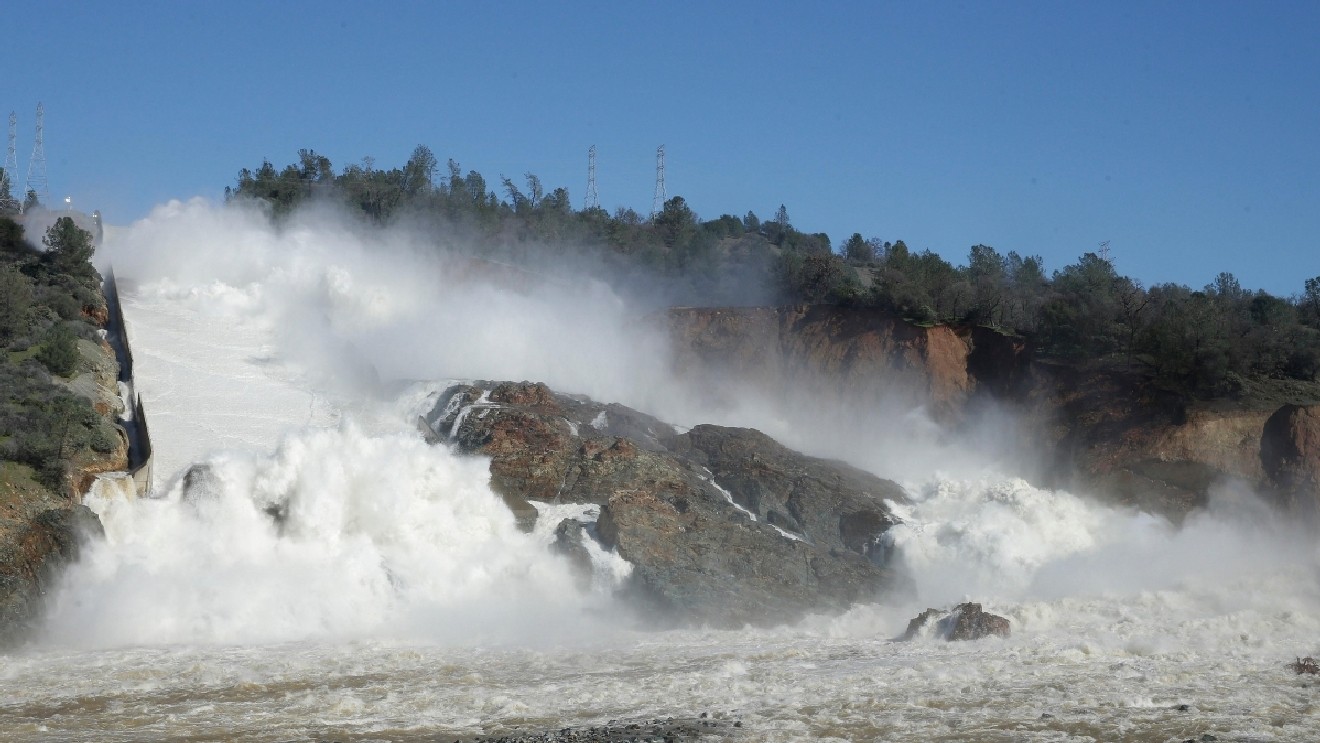 Russian Ruble-Up 20% Since the Election
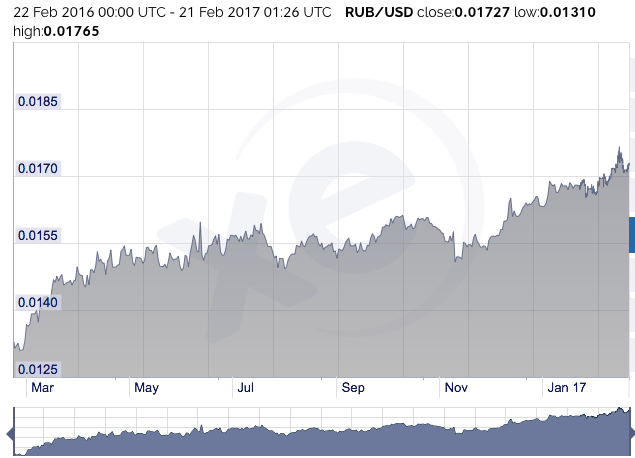 (CORN) –
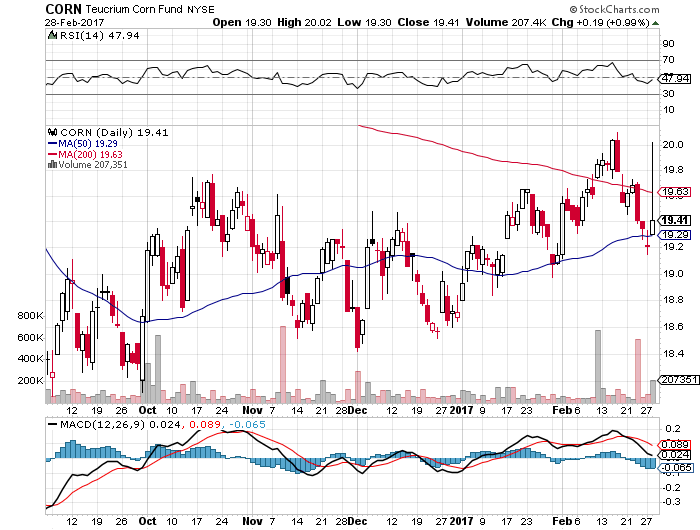 (WEAT)-
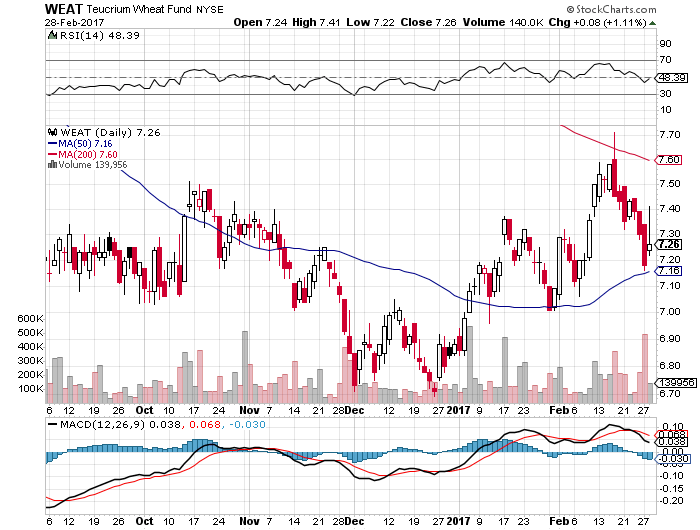 (SOYB)-
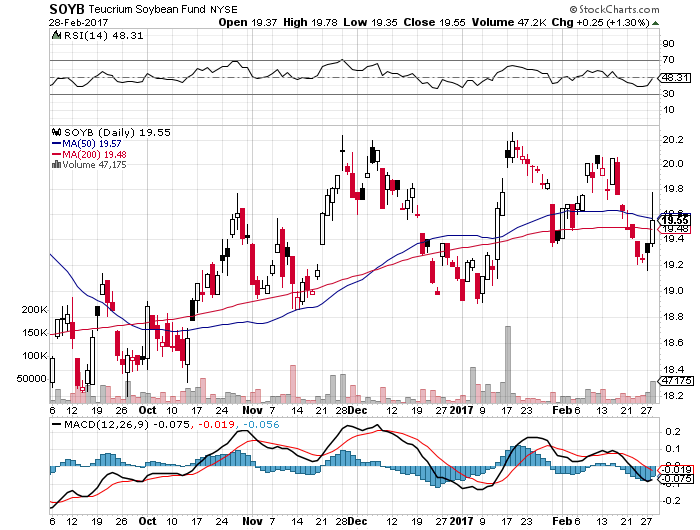 Real Estate-The Bull Lives
*January existing home sales up +3.3% to 5.69 million units, December revised up, strongest in ten years, pending home sales down -2.8% due to lack of supply*Median Home Sales up 7.1% YOY to $228,900, with the west leading*Spring looking to see prices rocket*Home price appreciation beating wage growth by a large margin*Shortage of supply the big driver, with only 3.9 months of inventory*Homes are the best place to hide duringan inflation surge*Case-Shiller accelerates to 5.8%, with absolute prices hitting new all time high, your home equity could be the best investment of the year….again
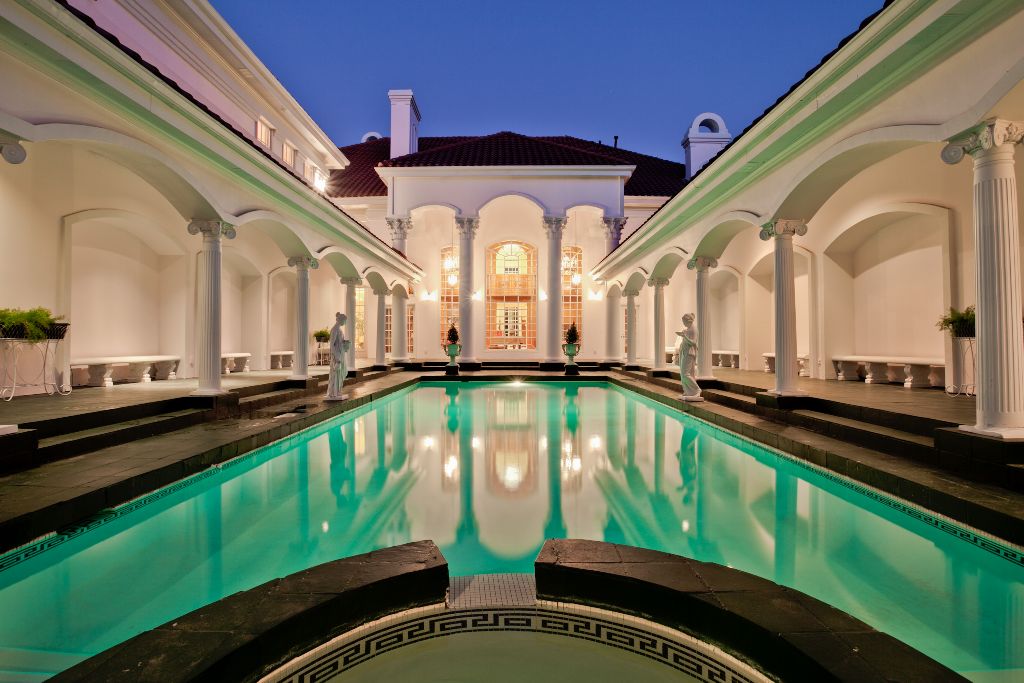 November S&P 500/Case–Shiller Home Price Index+5.6% YOY, Seattle (+10.8%), Portland (10.0%), Denver (8.9%) still leadersabsolute prices hit new all time high
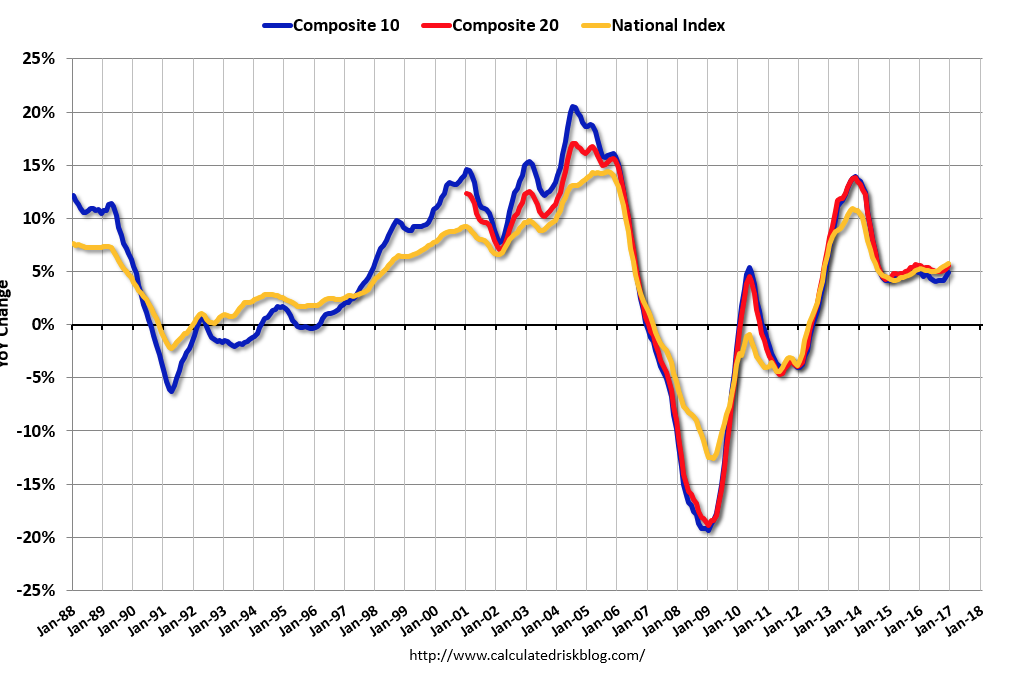 General Growth Properties (GGP)Not Buying the Rally in Yields
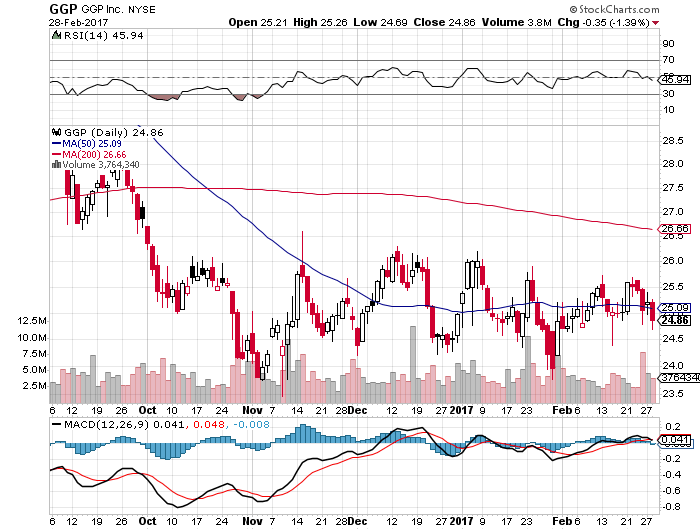 US Home Construction Index (ITB)(DHI), (LEN), (PHM), (TOL), (NVR) Another Rising Rate Victim-But Becoming a Favorite Sector to Buy
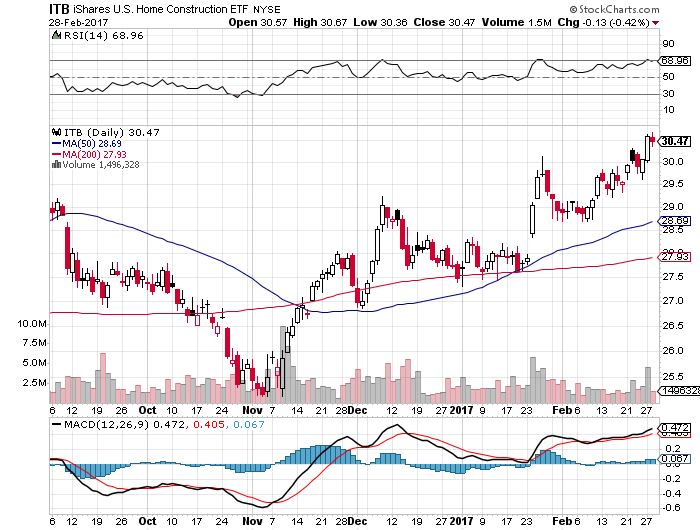 Trade Sheet-The Complete OppositeSo What Do We Do About All This?
*Stocks- buy dips, especially tech, energy, and financials*Bonds-sell rallies, buy a bigger dip to 2.10%*Commodities-buy dips, copper*Currencies-sell yen and Euro*Precious Metals –buy gold and silver*Volatility-buy the dip to single digits*The Ags –stand aside *Real estate-stand aside
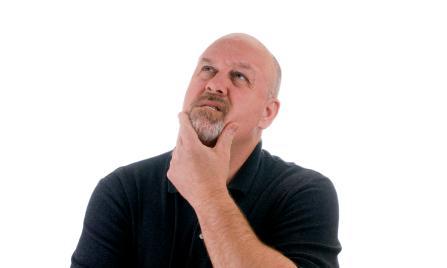 Next Strategy Webinar 12:00 EST Wednesday, March 15, 2017 San Francisco, CA
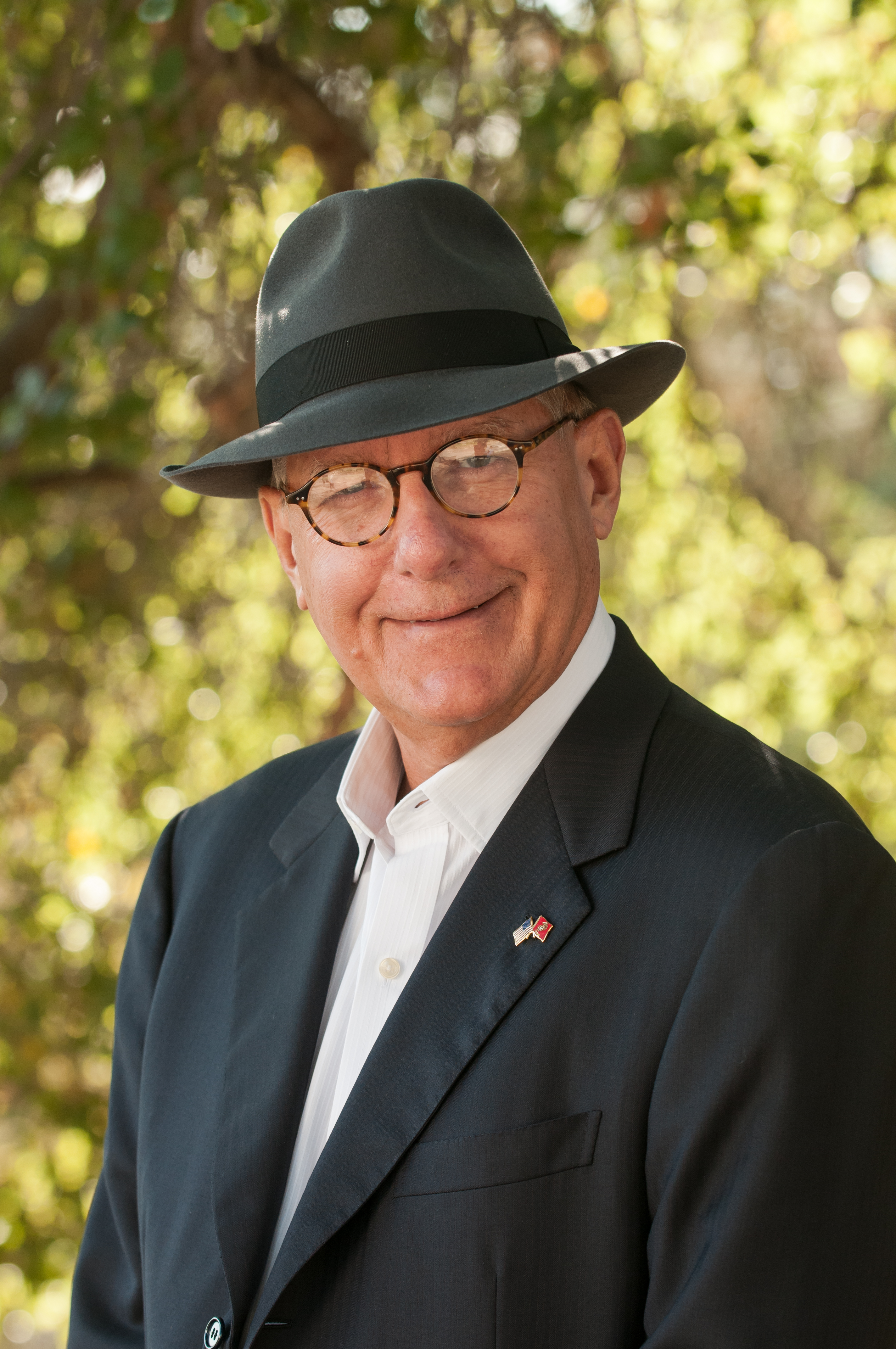 Good Luck and Good Trading!